III TURNUS KOLONIIw Goszczycach Średnich2016r.
Czekamy z niecierpliwością  :)
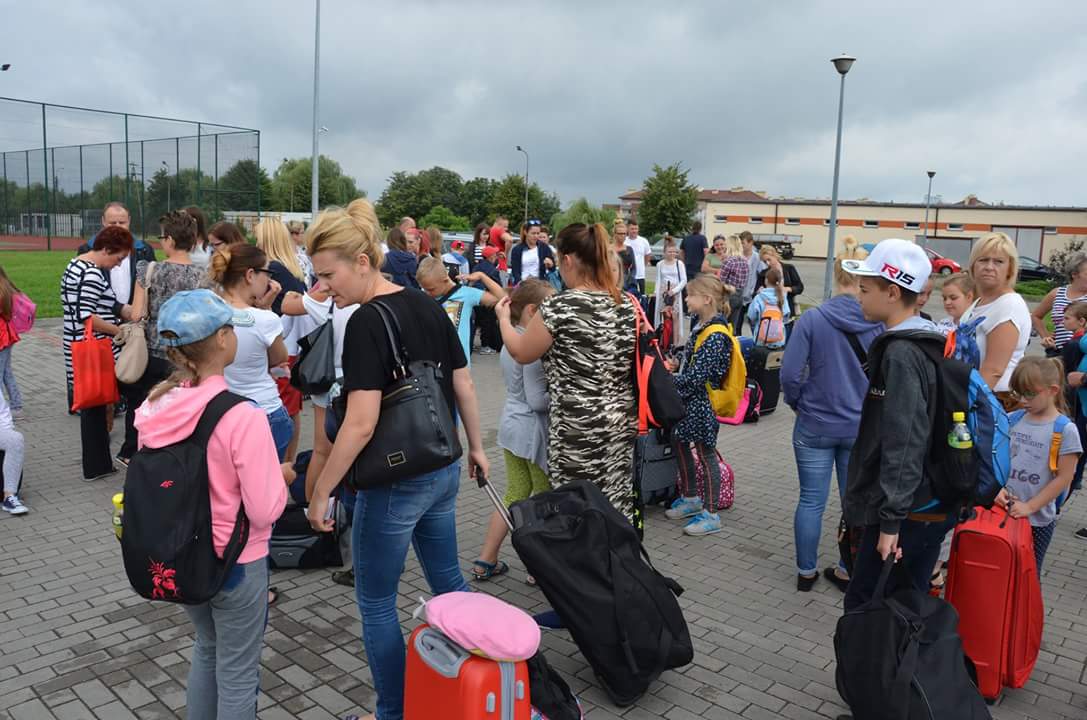 No i w drogę…
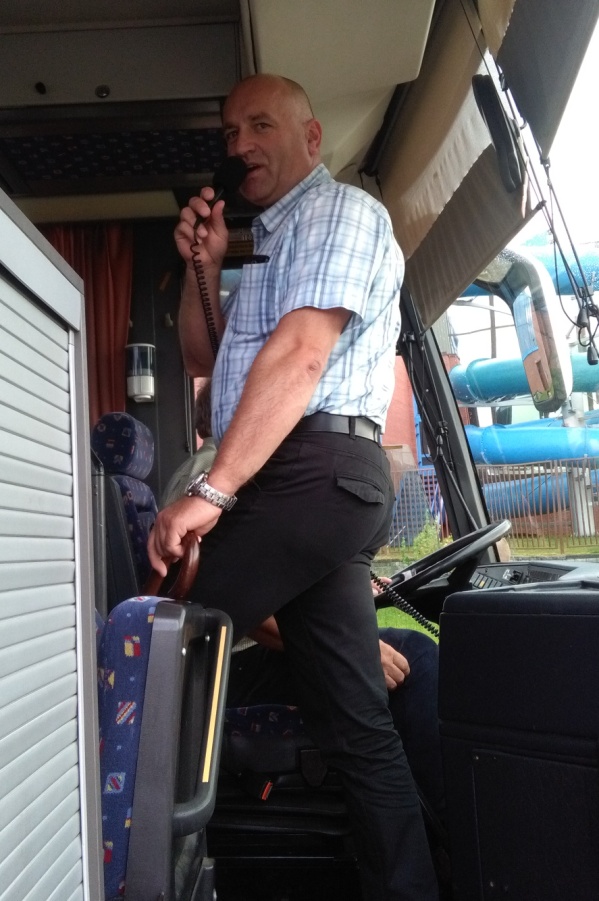 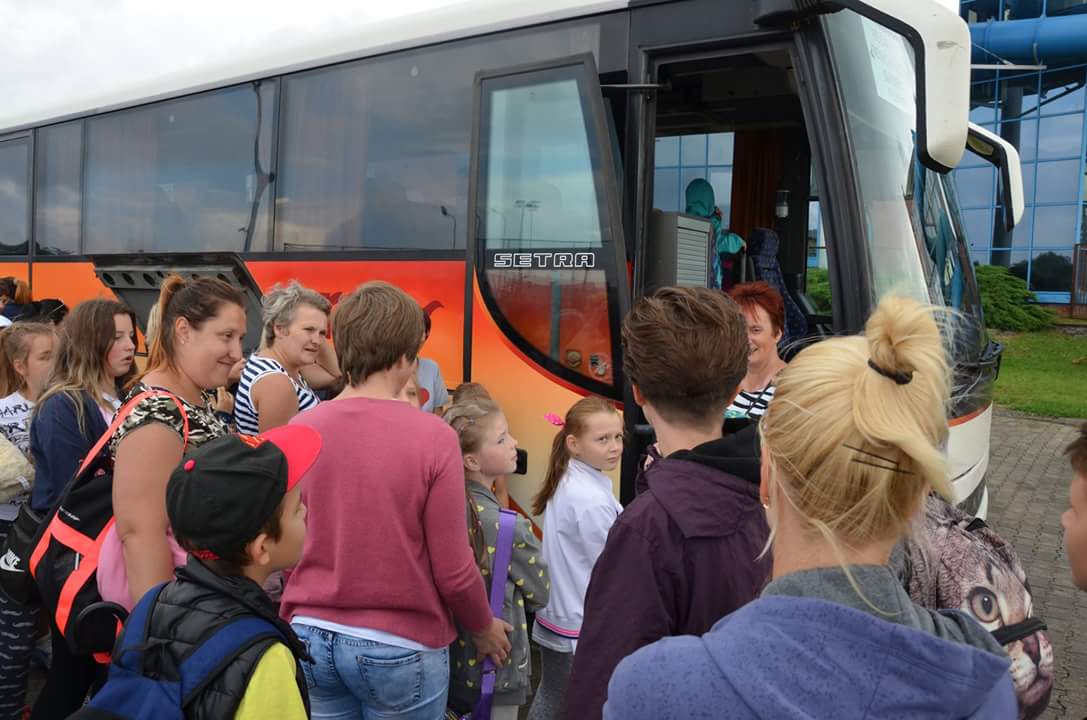 Jesteśmy na miejscu :)
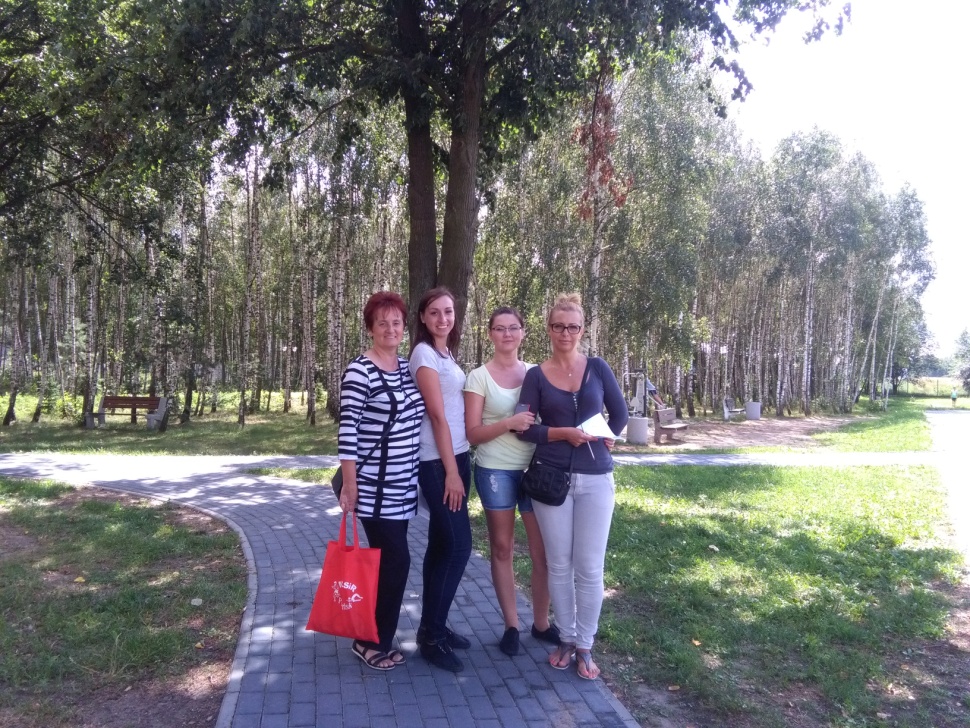 Czas się poznać i pobawić….
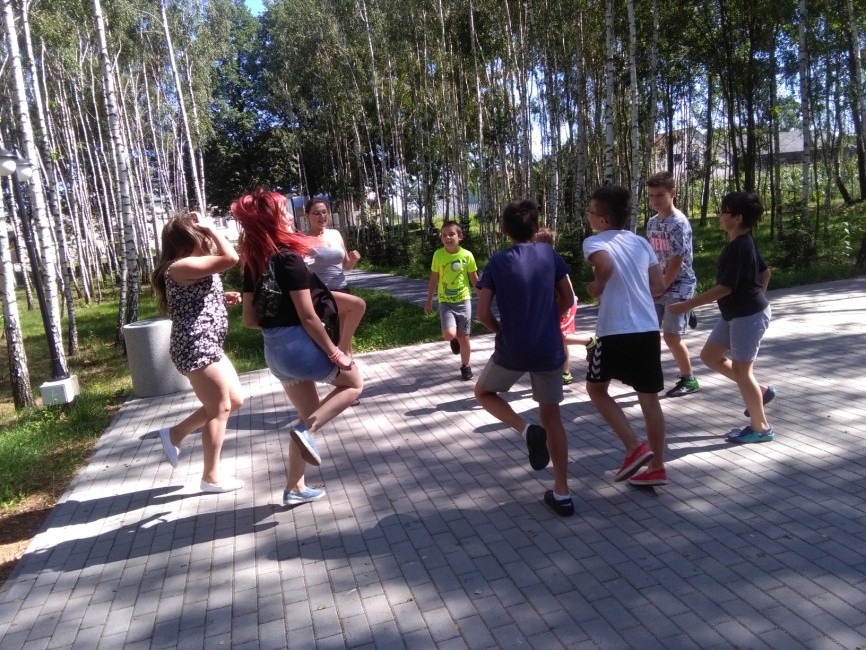 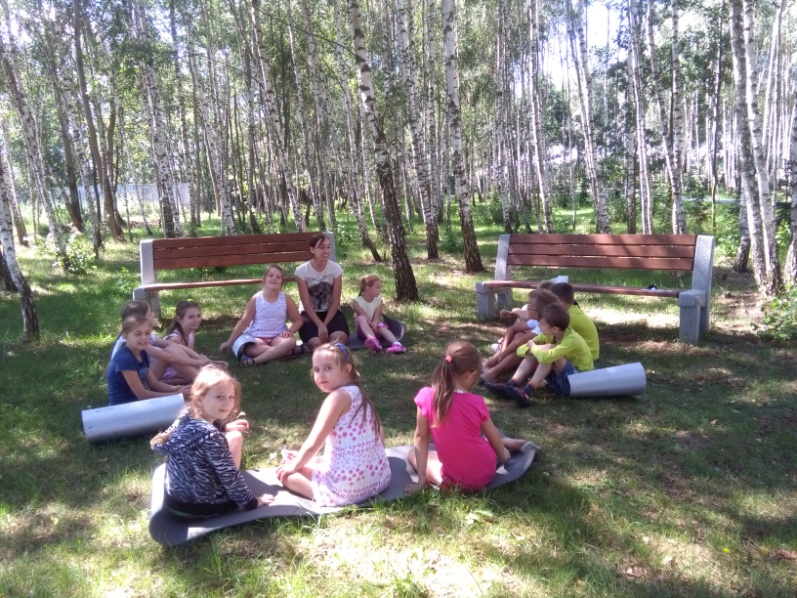 Każdy znalazł coś dla siebie…
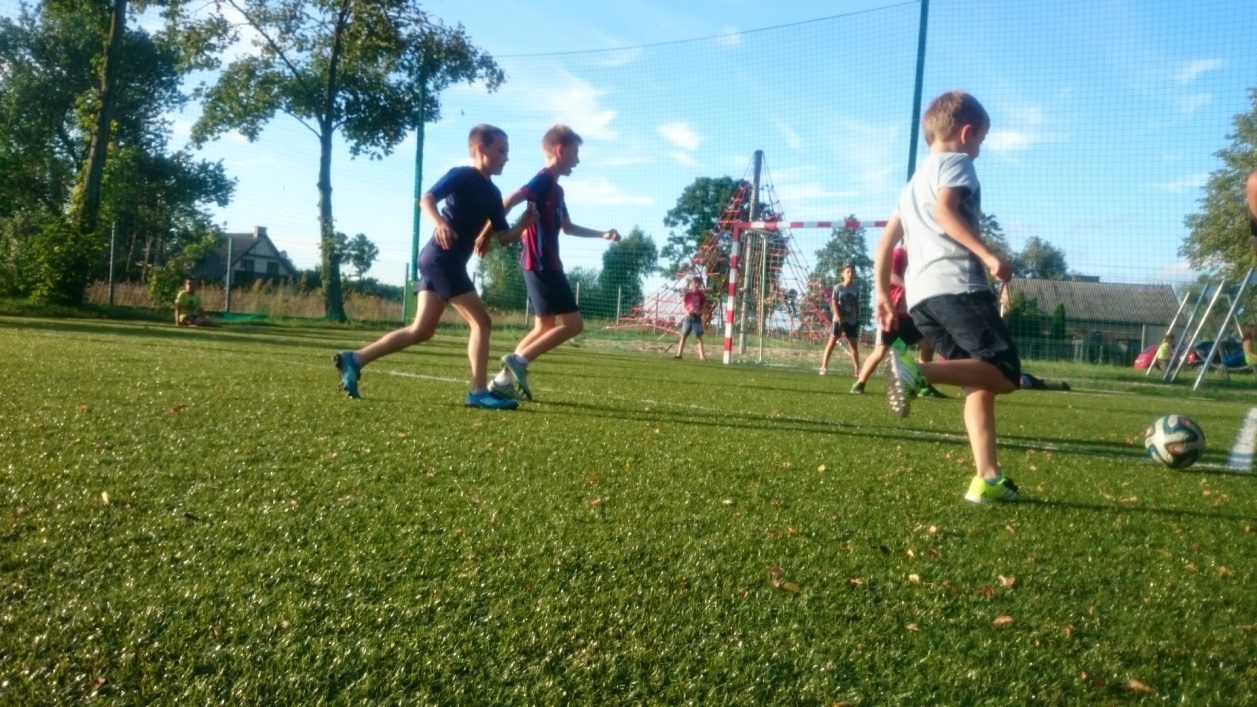 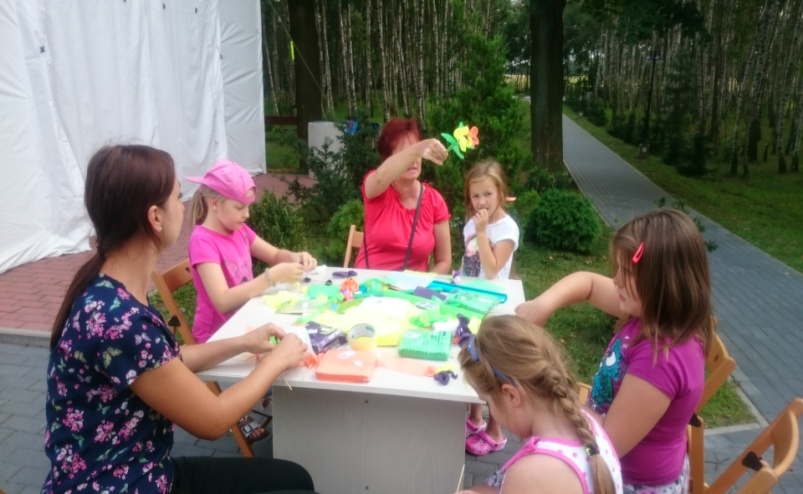 Jedzonko zawsze było pyszne !!!
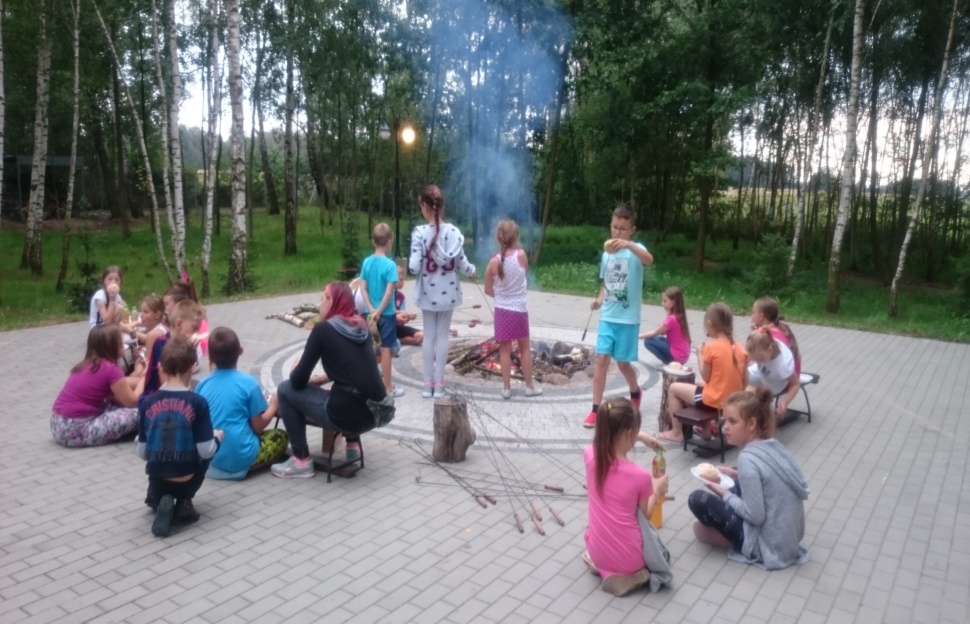 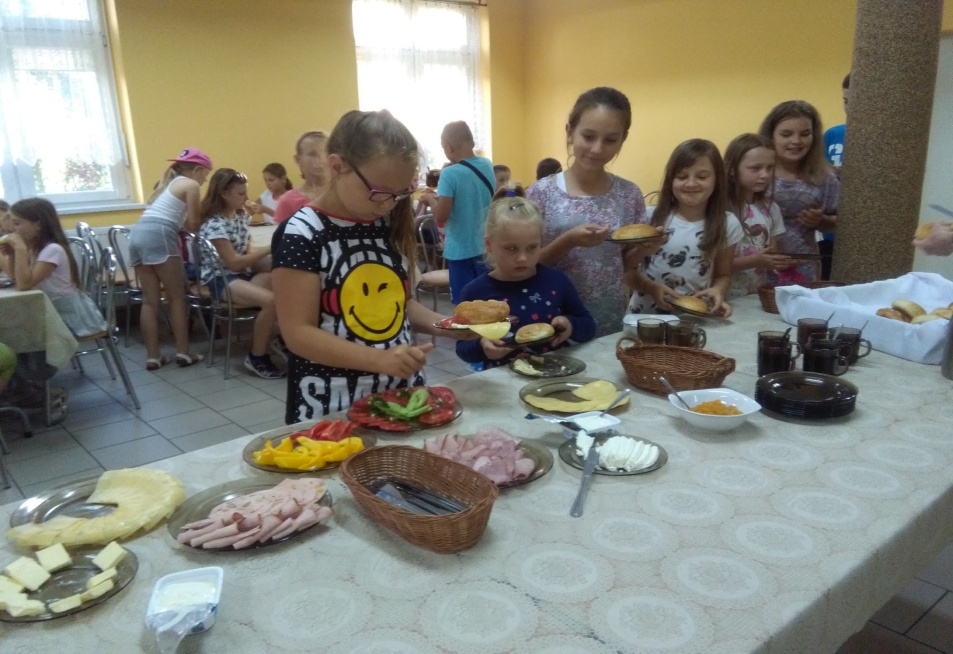 Ale szybko zrzuciliśmy kalorie :)
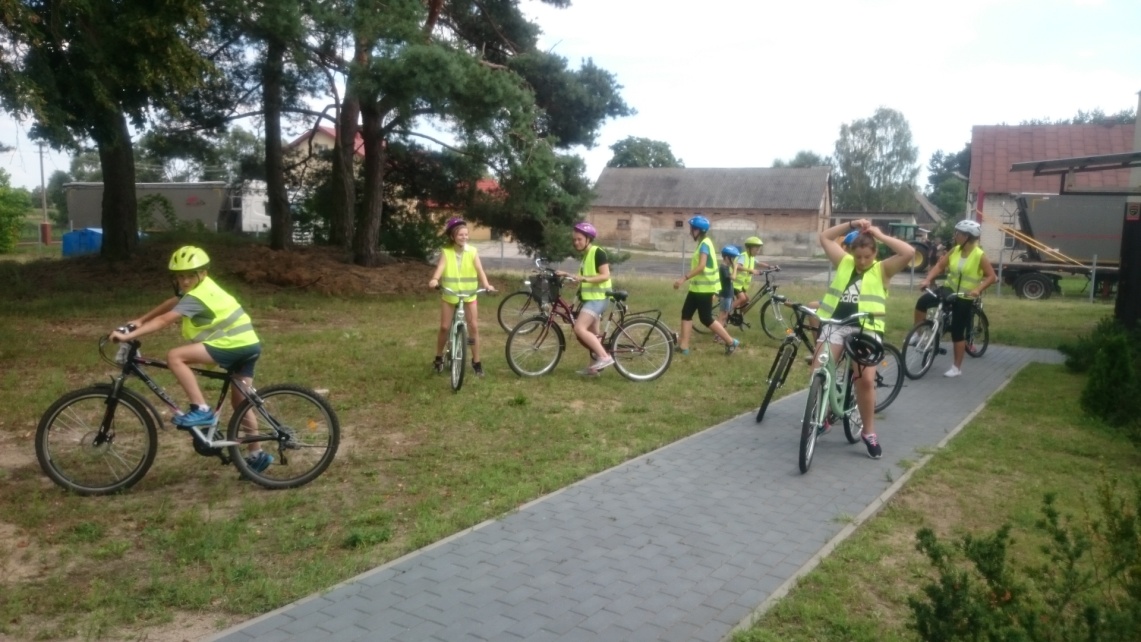 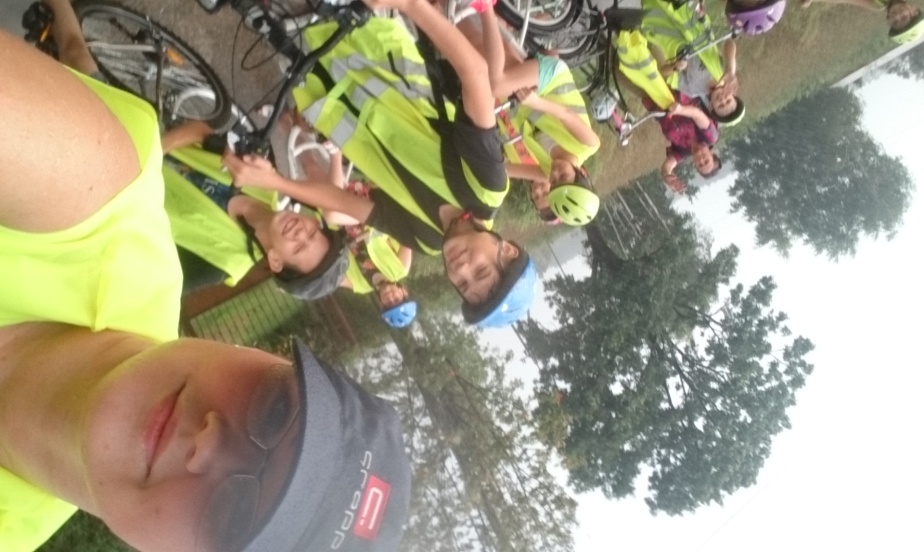 Dzięki zajęciom profilaktycznym, wiele się nauczyliśmy….
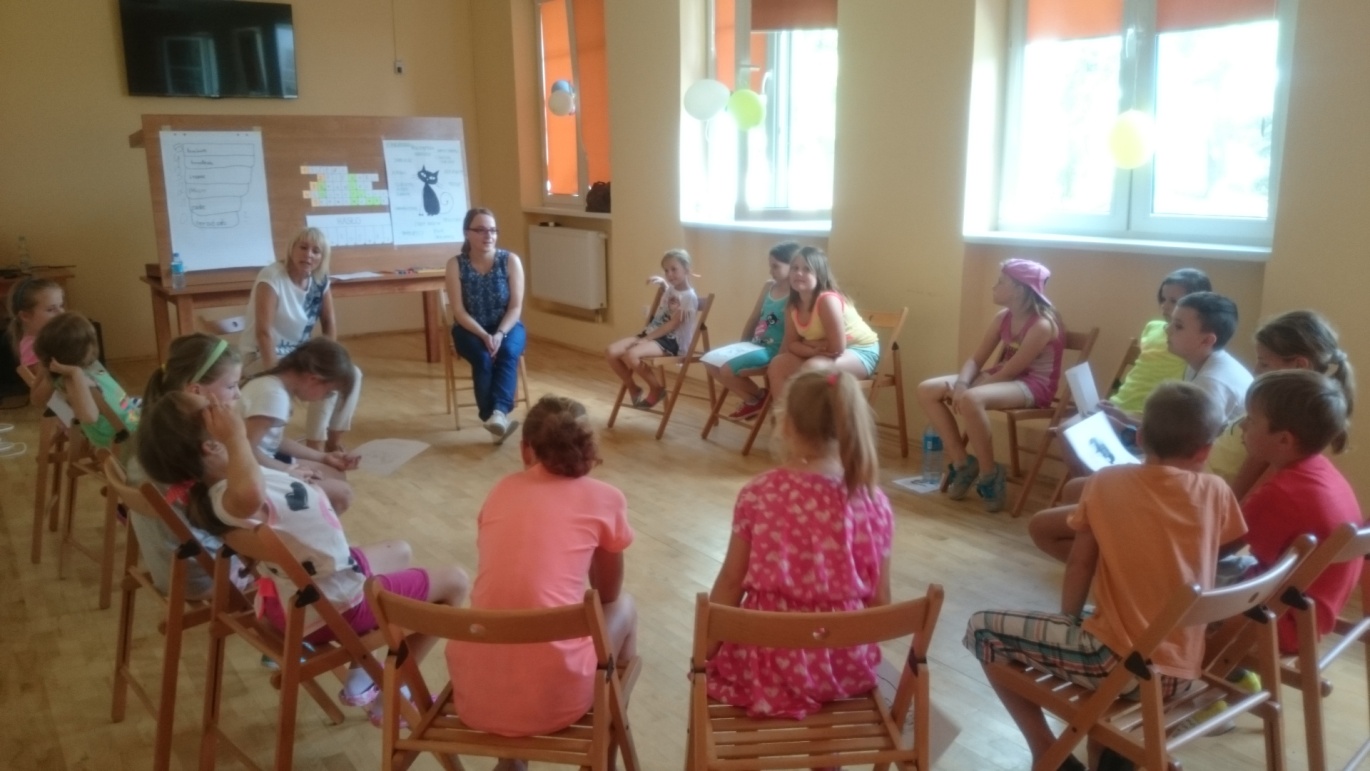 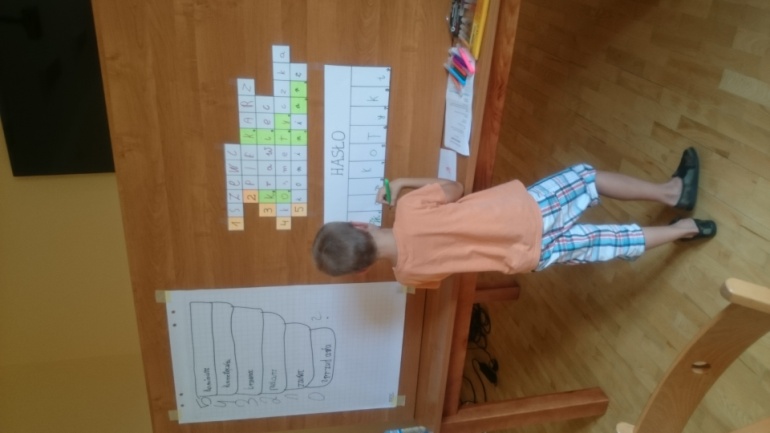 Nie zabrakło także okazji do przypomnienia zasad bezpieczeństwa
Bezpieczeństwo to podstawa!!!ale wodne szaleństwa to świetna zabawa…
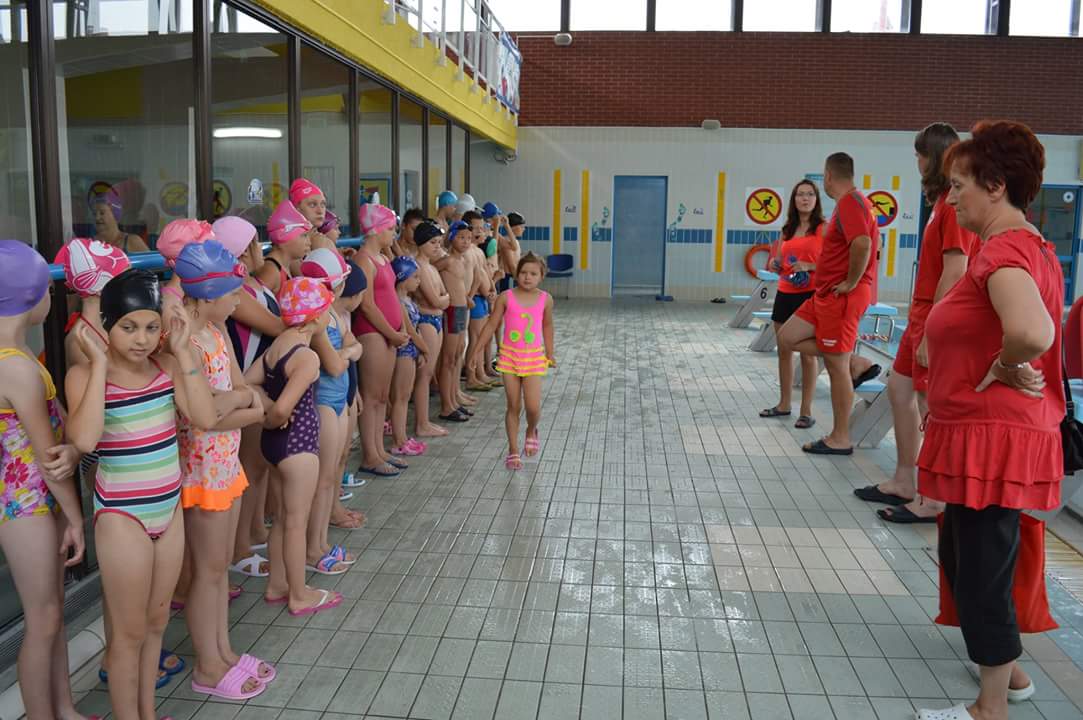 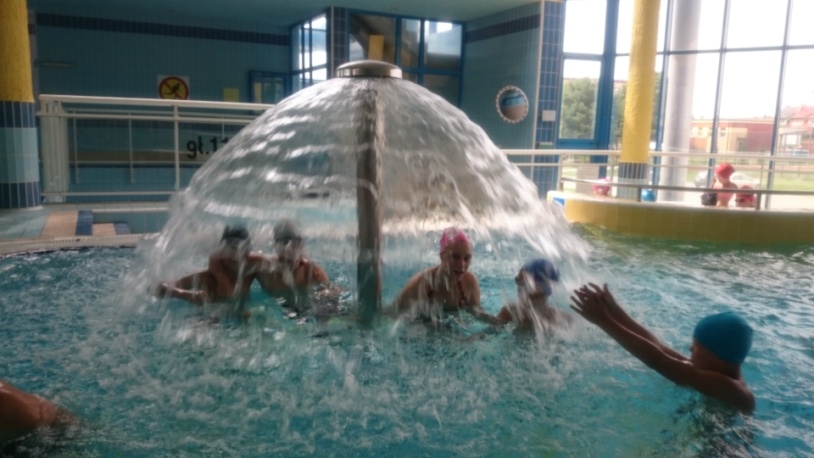 A  wieczory w rytmach Disco…
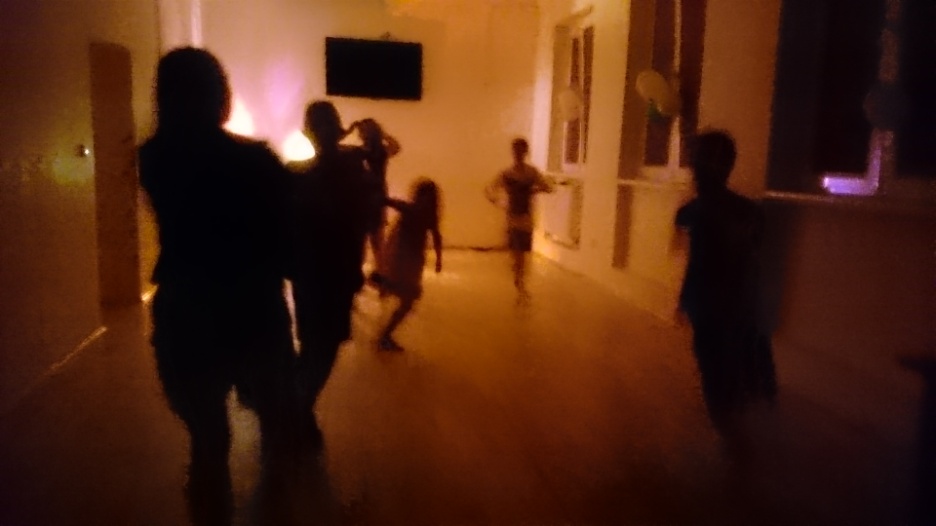 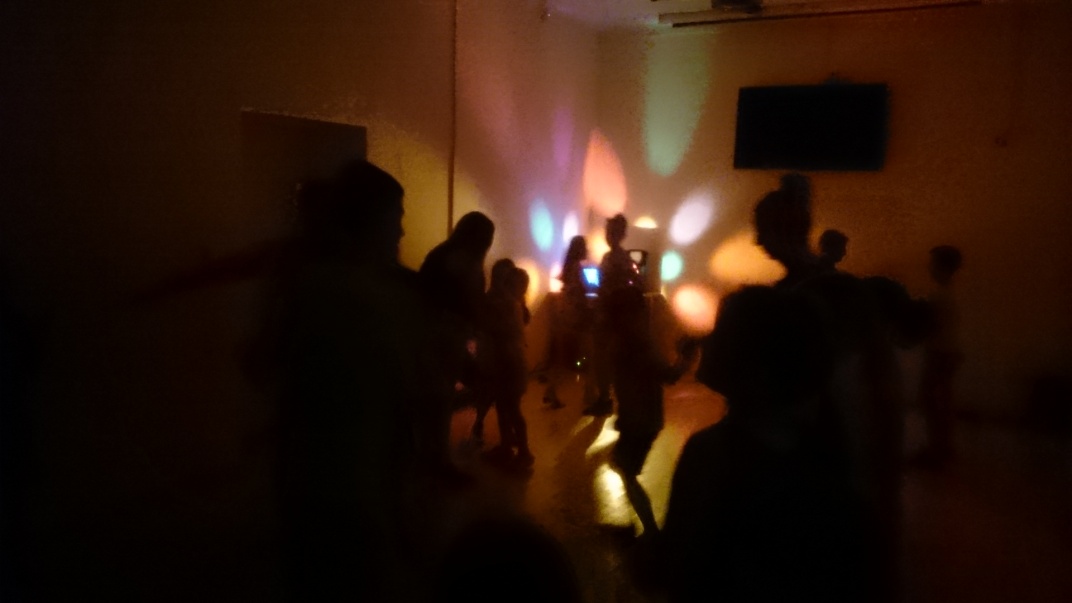 …wyłoniły nam talenty :)
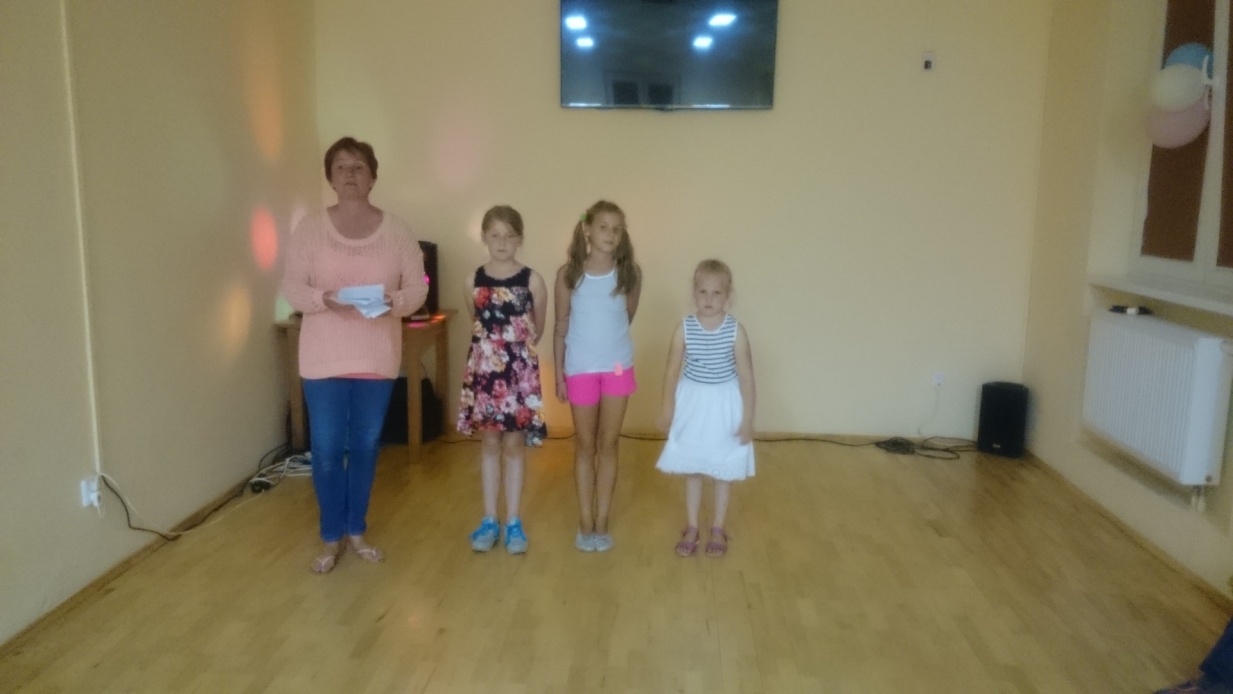 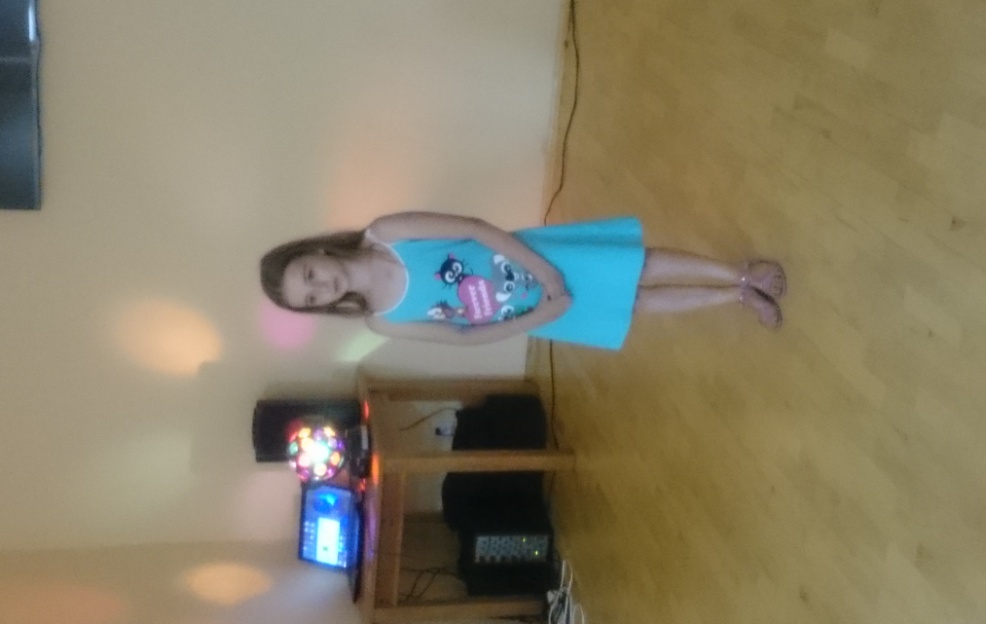 Każdy mógł się wykazać plastycznie
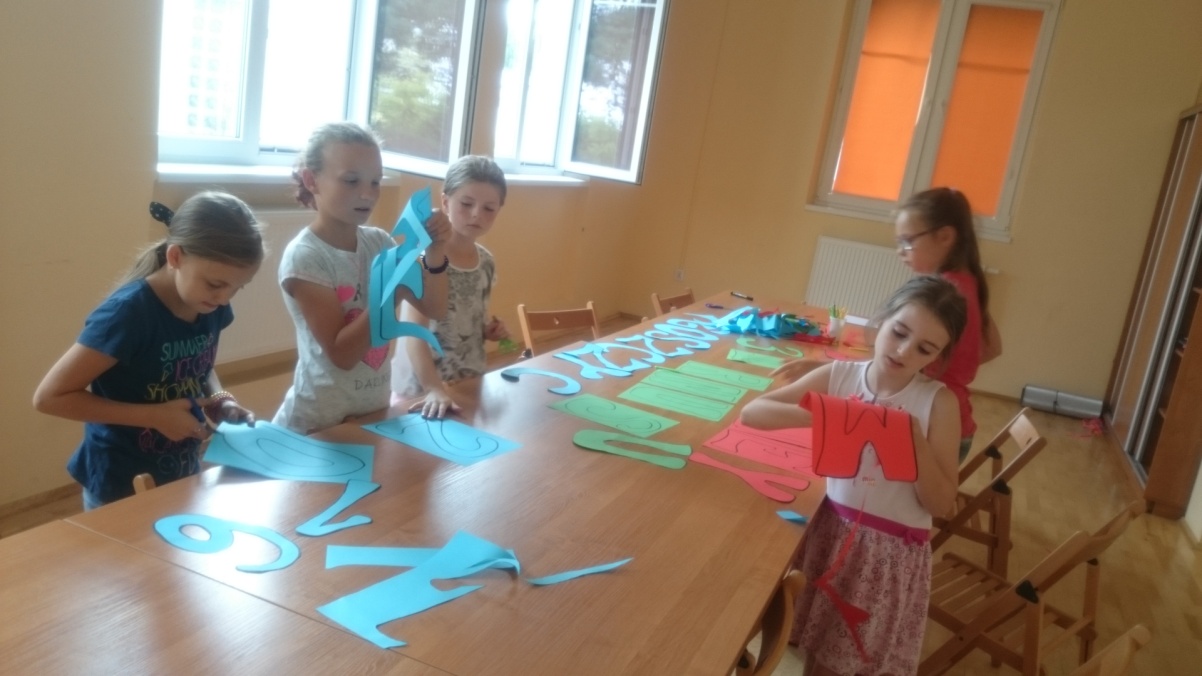 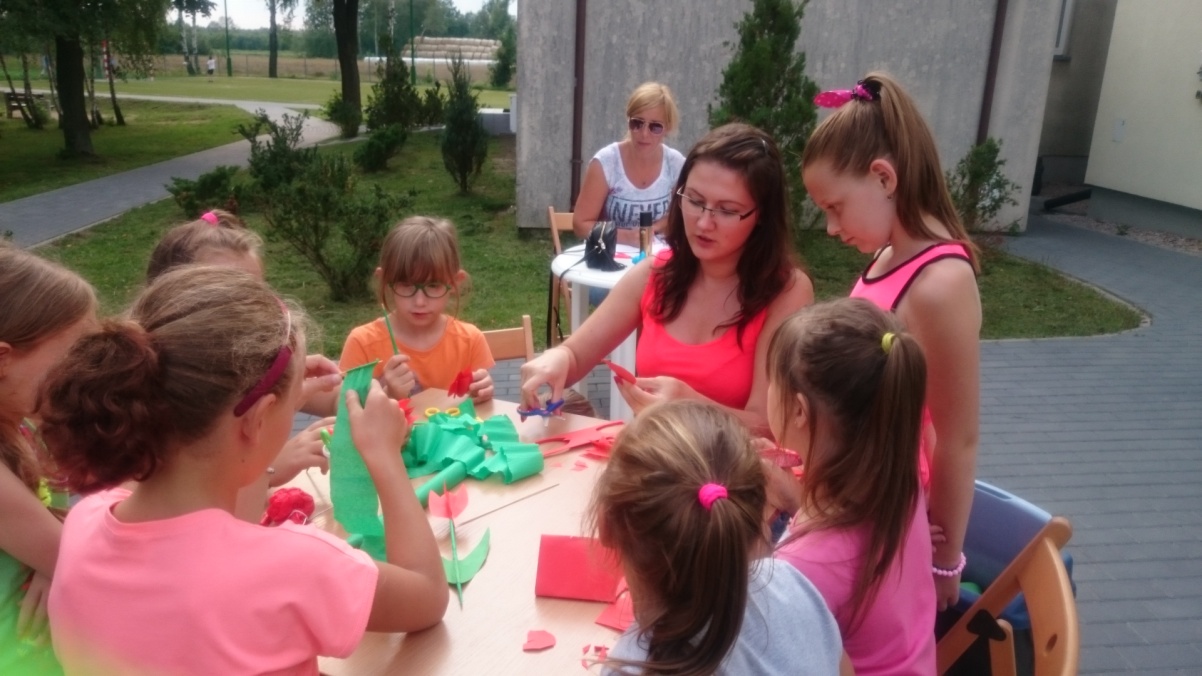 …i sportowo
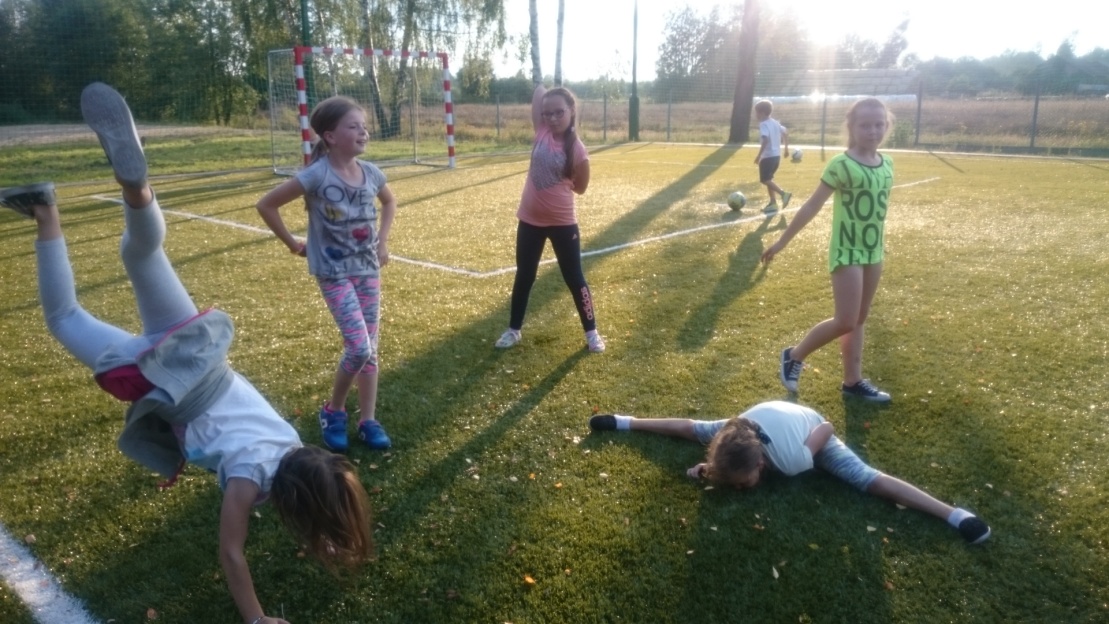 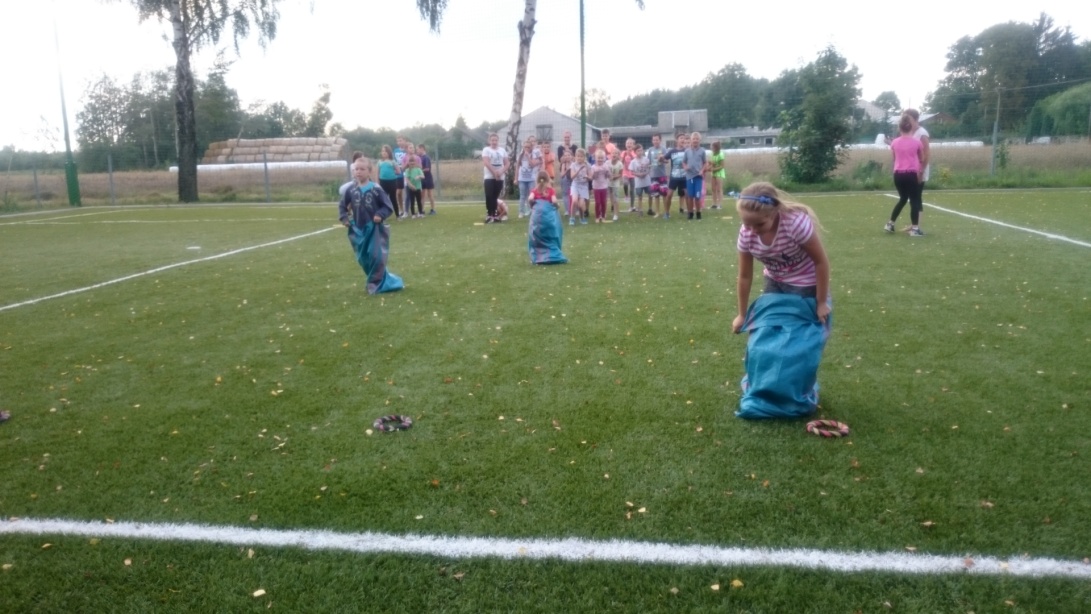 … miło spędzić: wolny czas w pokojach
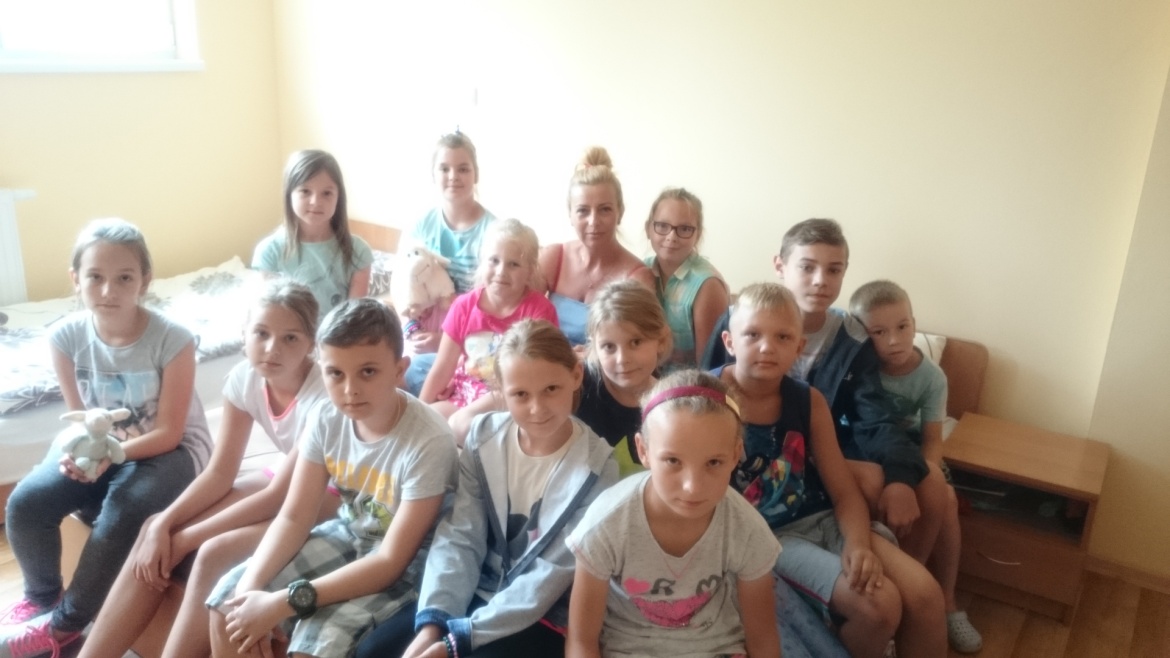 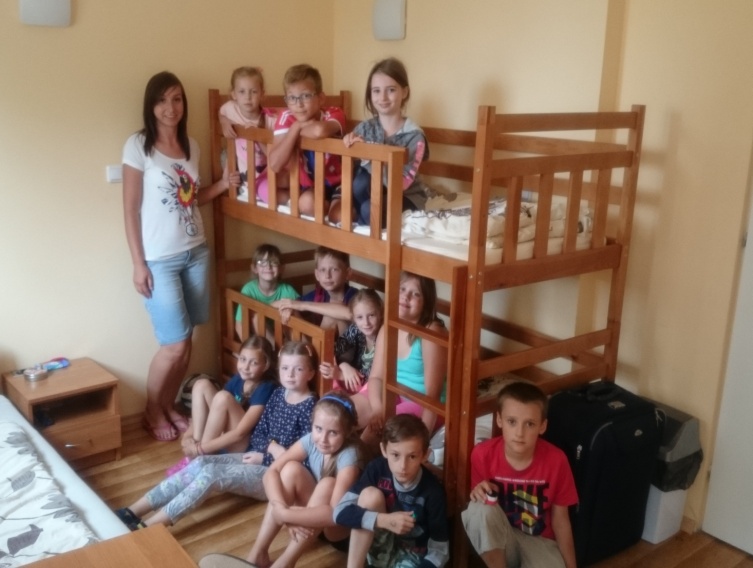 oraz na wycieczkach :)
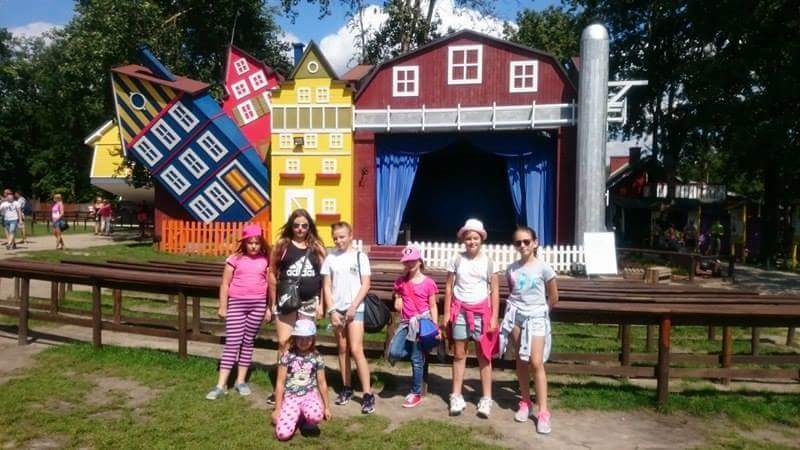 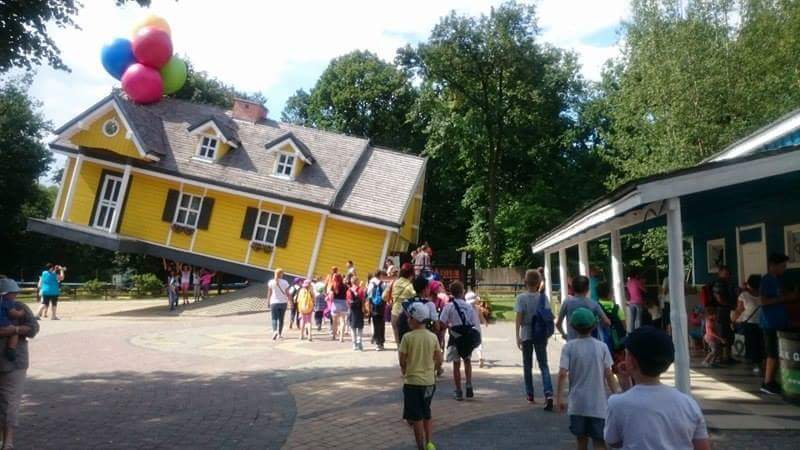 podczas przeprawy tratwą
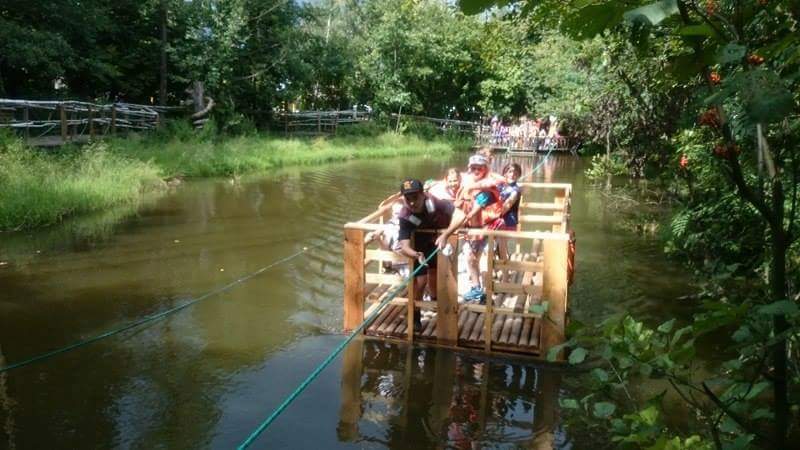 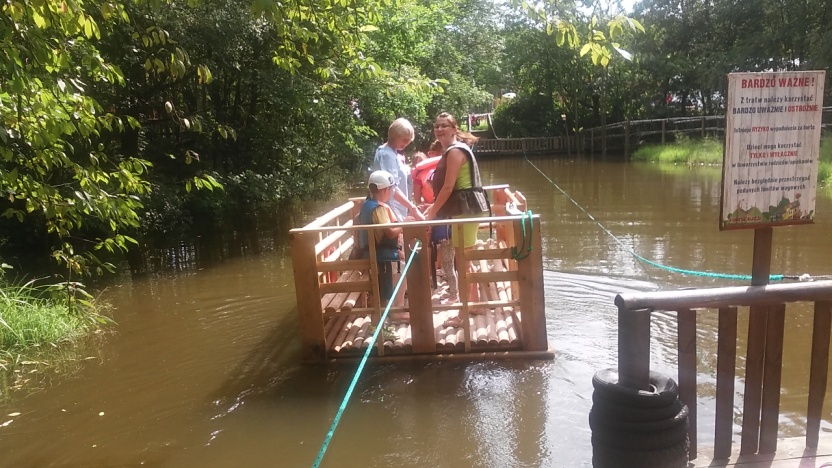 zabaw z animatorami
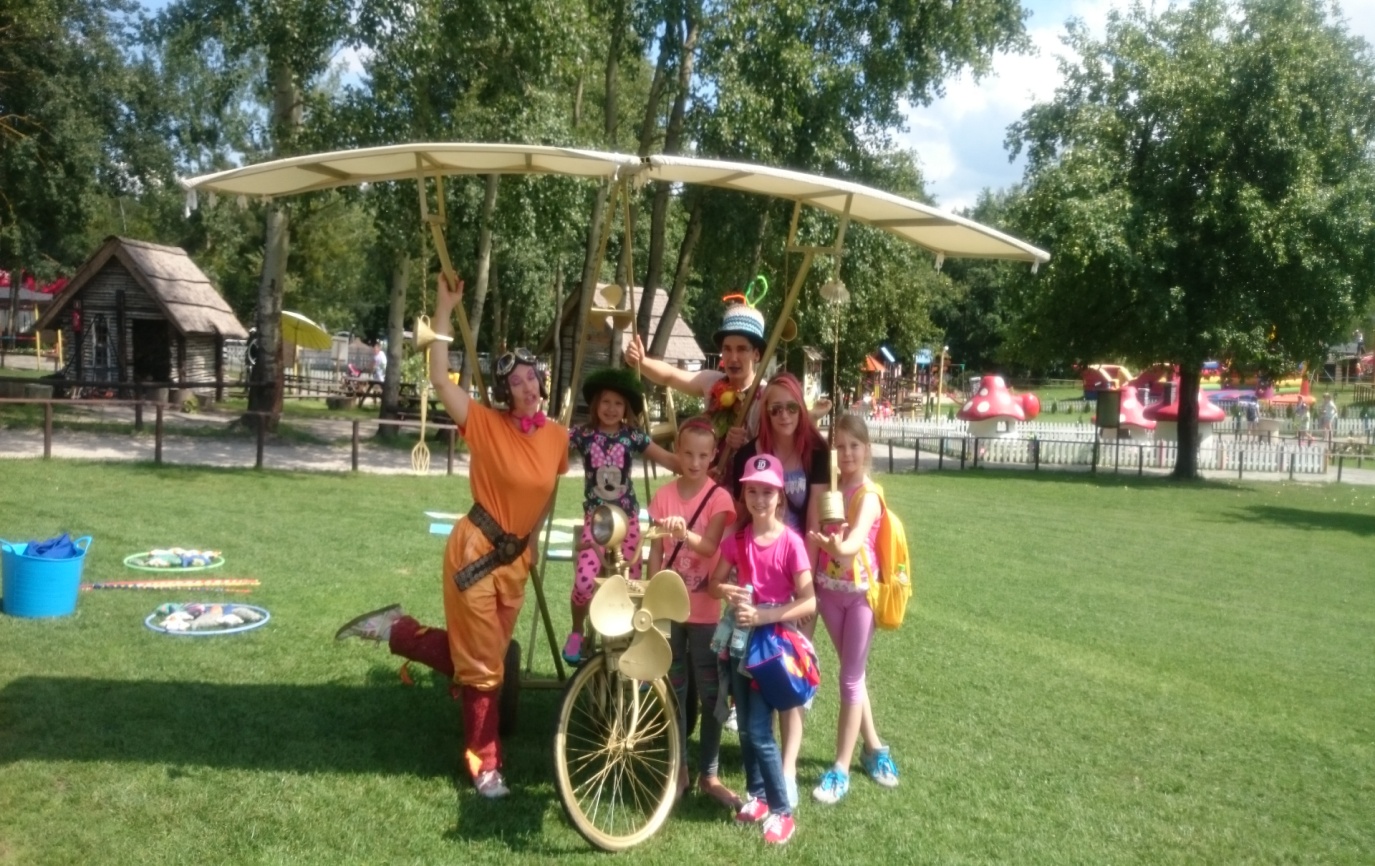 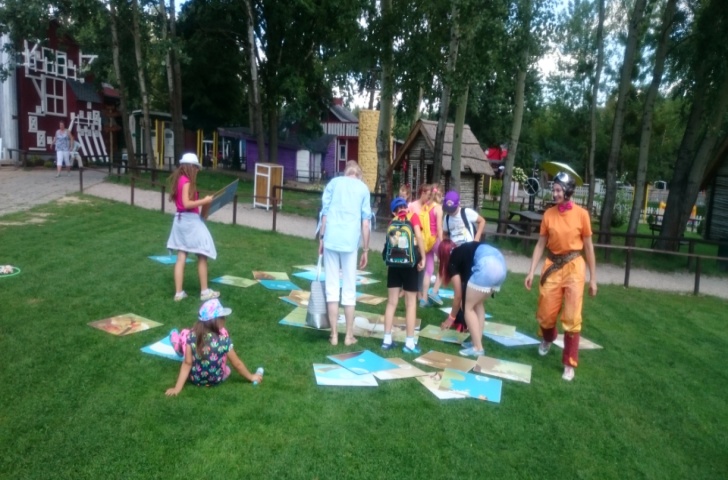 w labiryncie
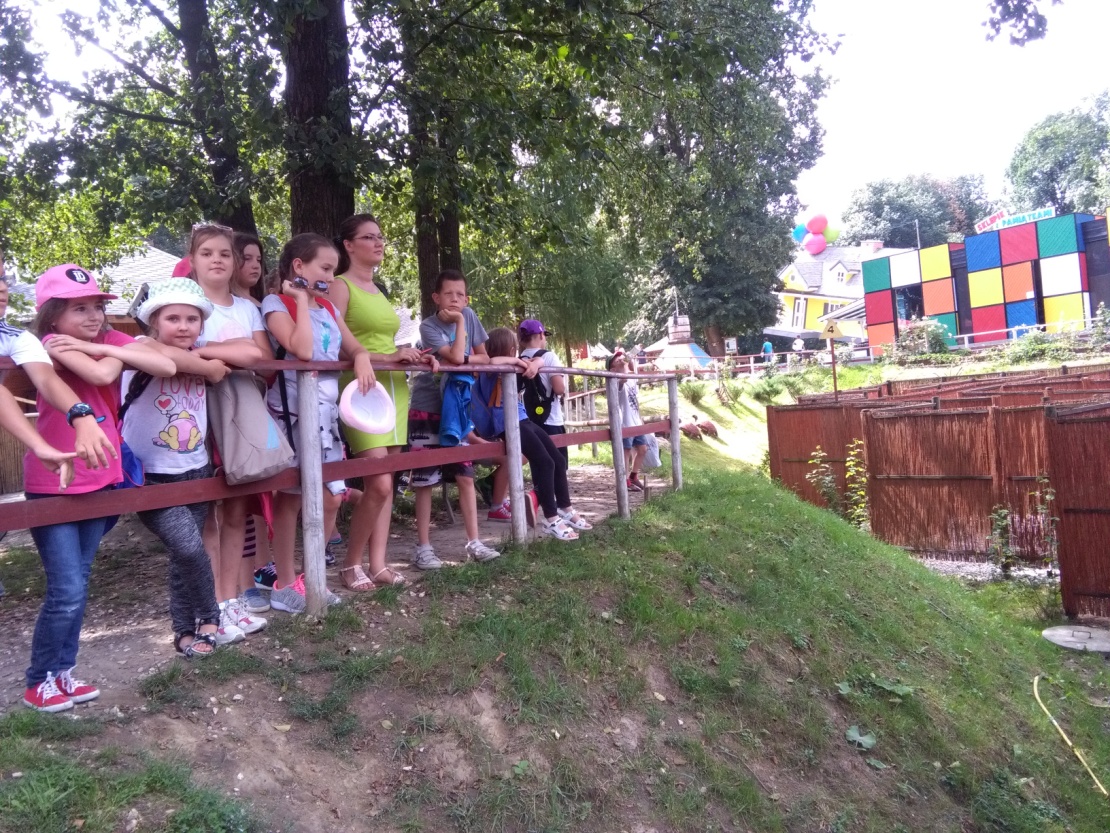 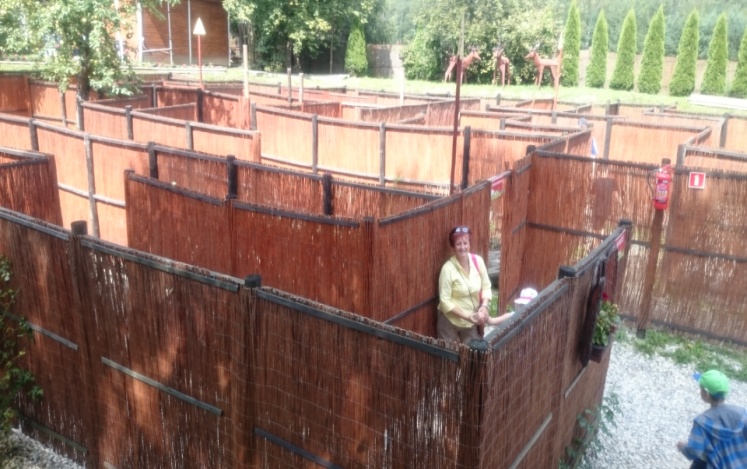 -w labiryntach luster i zapomnienia
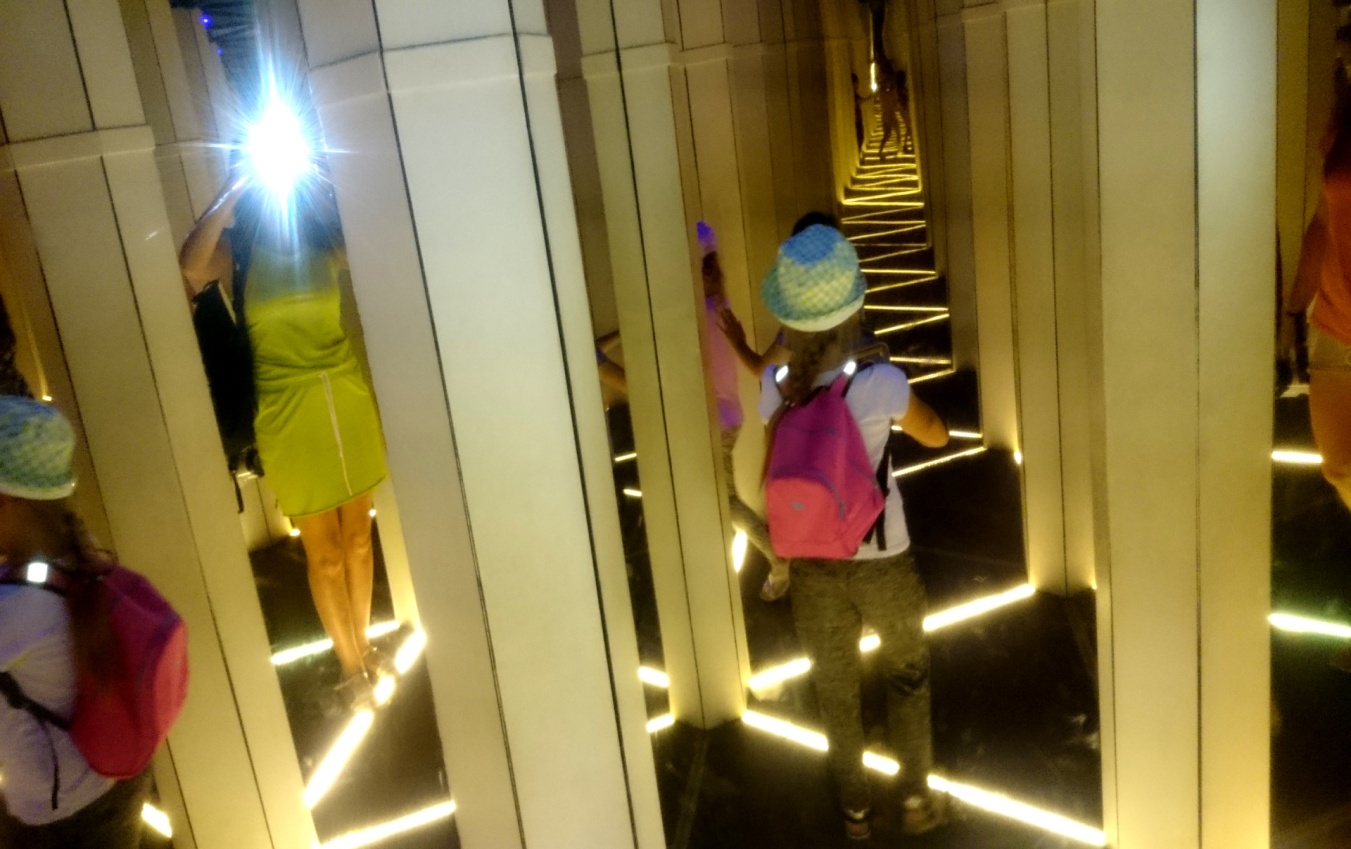 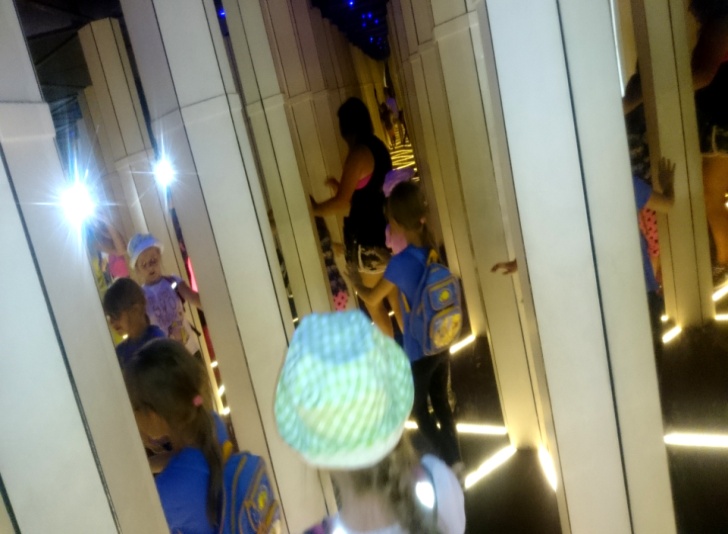 wewnątrz obrotowego domku
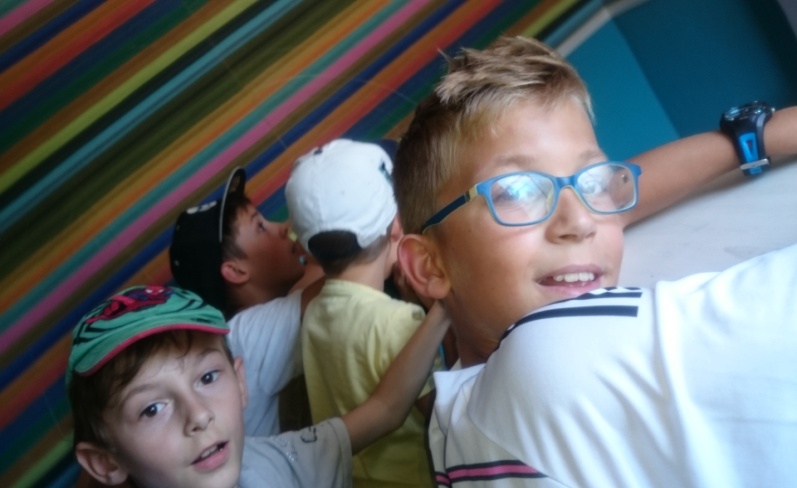 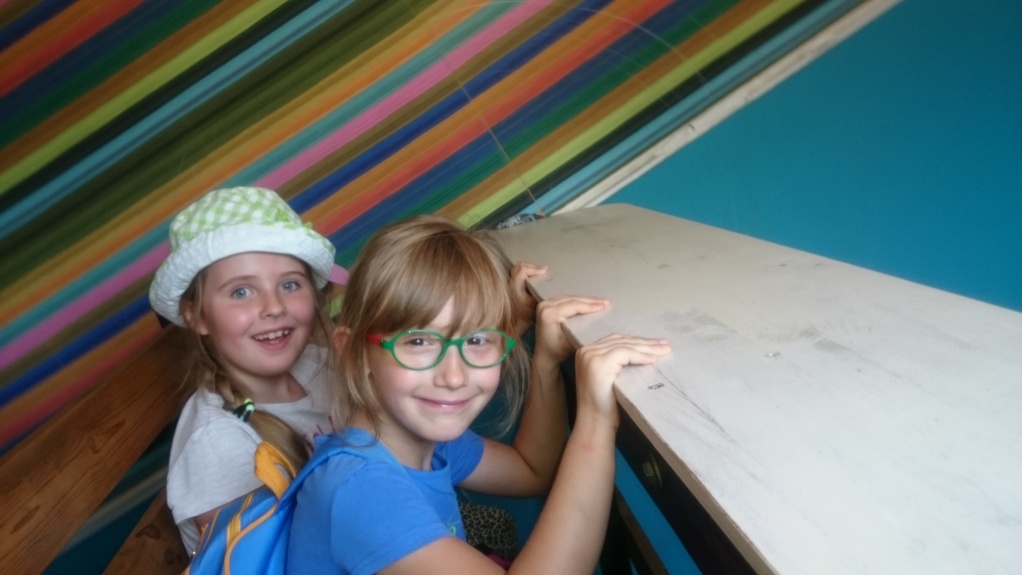 zwiedzając pochylony dom
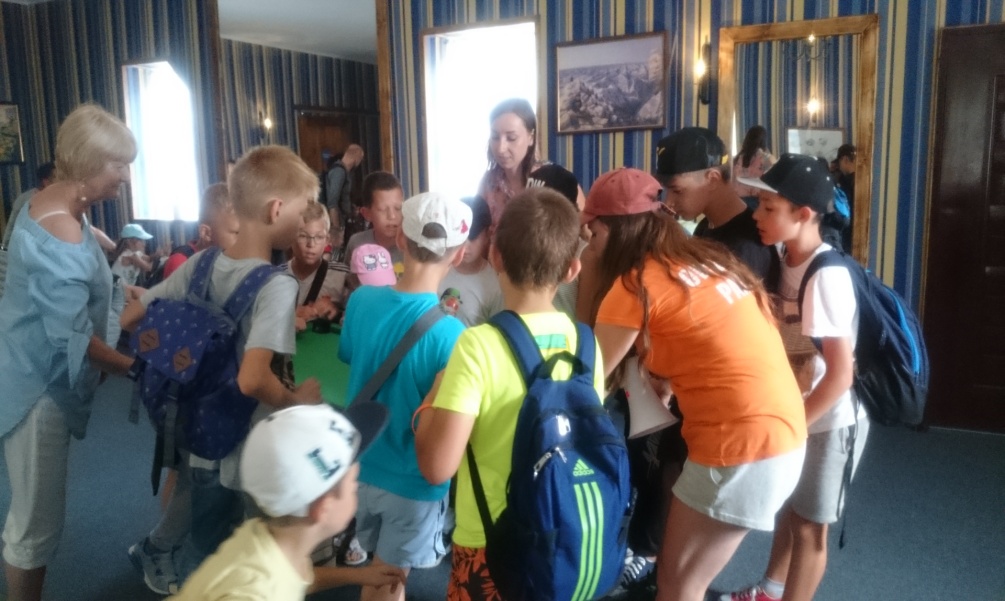 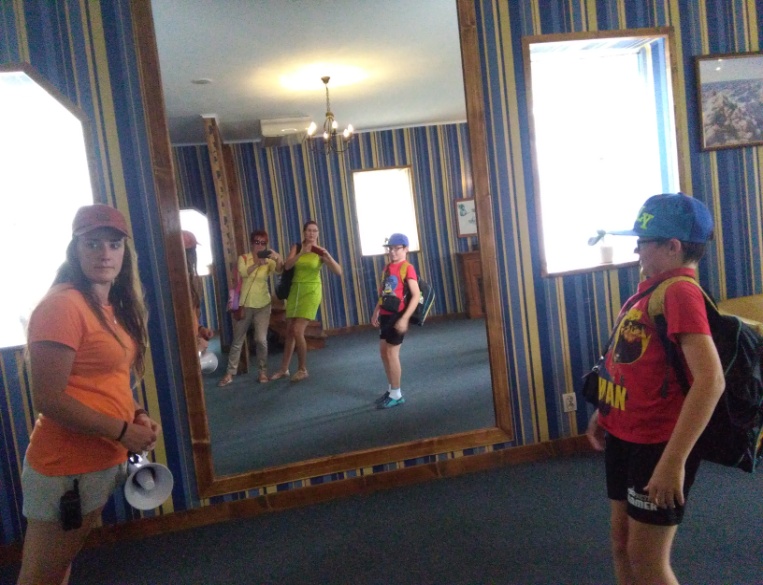 Krainę  czarów Alicji
Nauczyliśmy się sztuczek magicznych
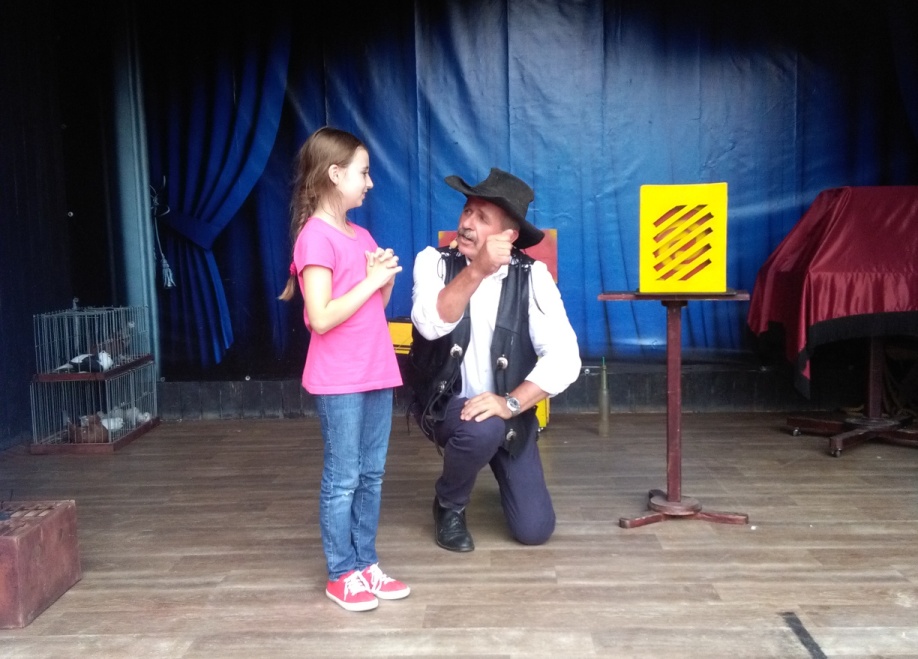 a efekt był taki…
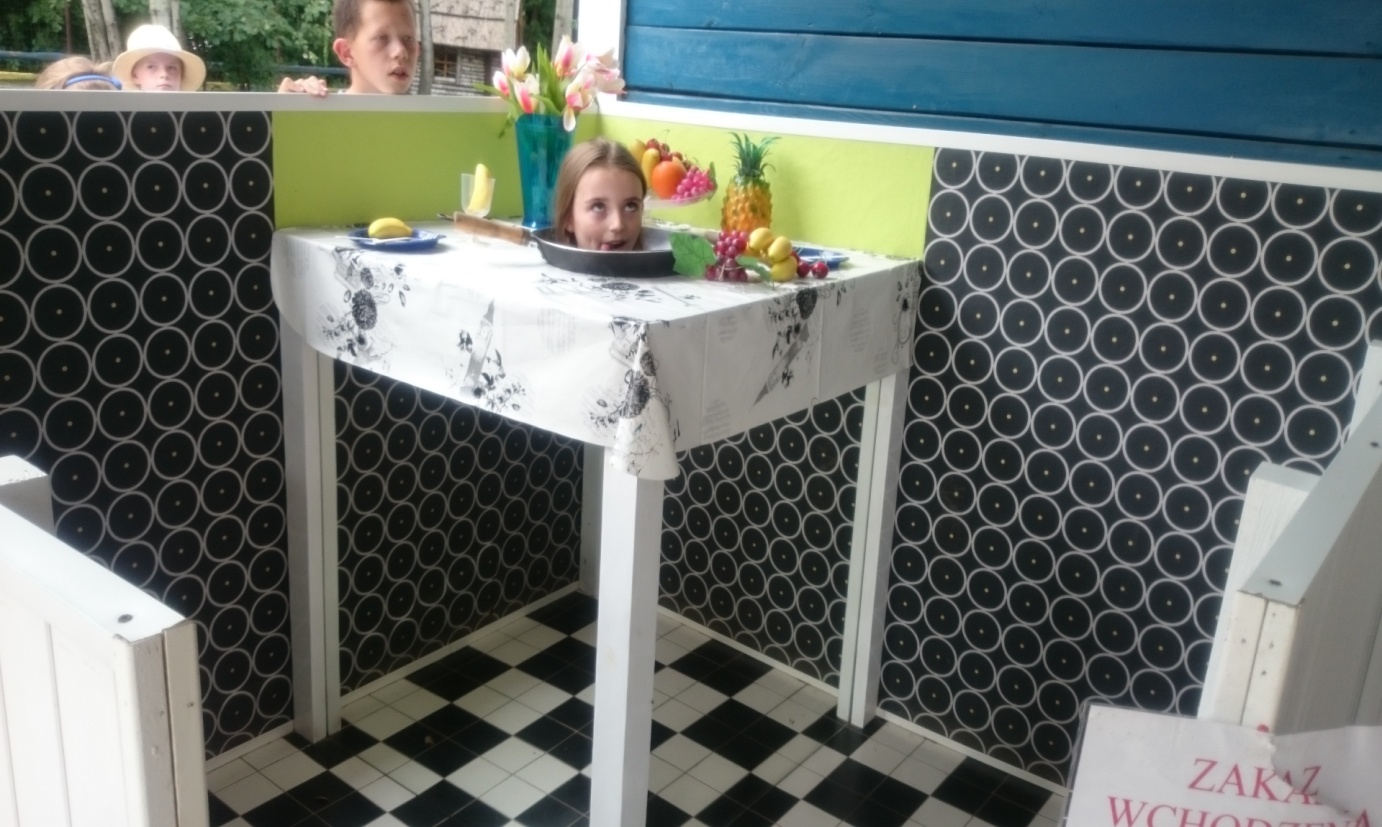 Mieliśmy bardzo miłych gości,
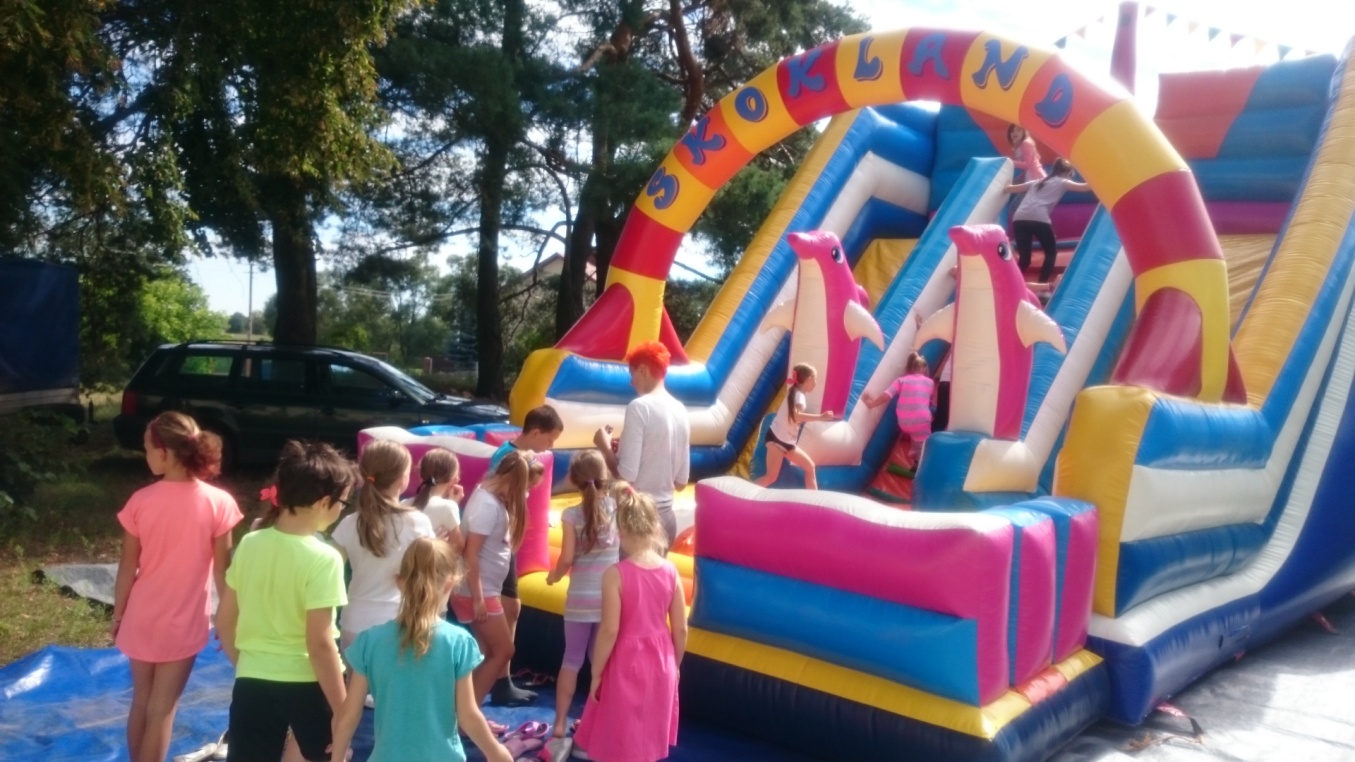 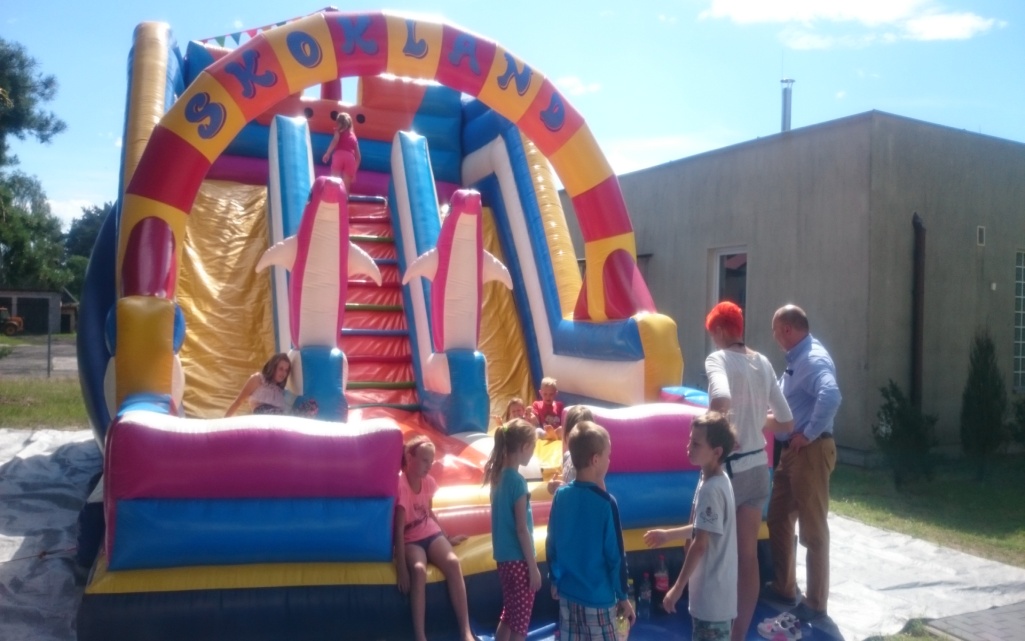 z którymi miło spędziliśmy czas
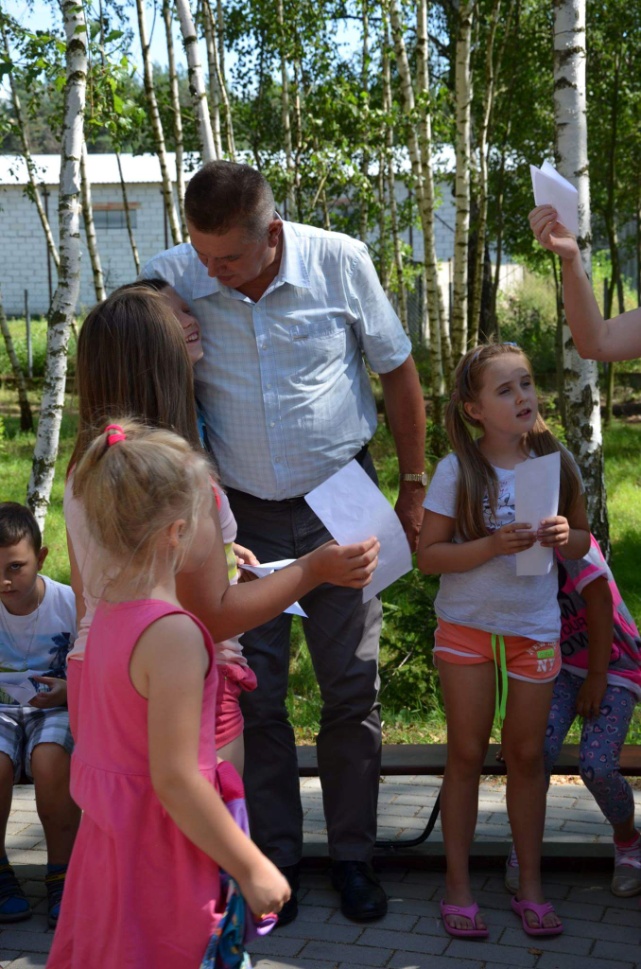 i przeszliśmy szkołę przetrwania
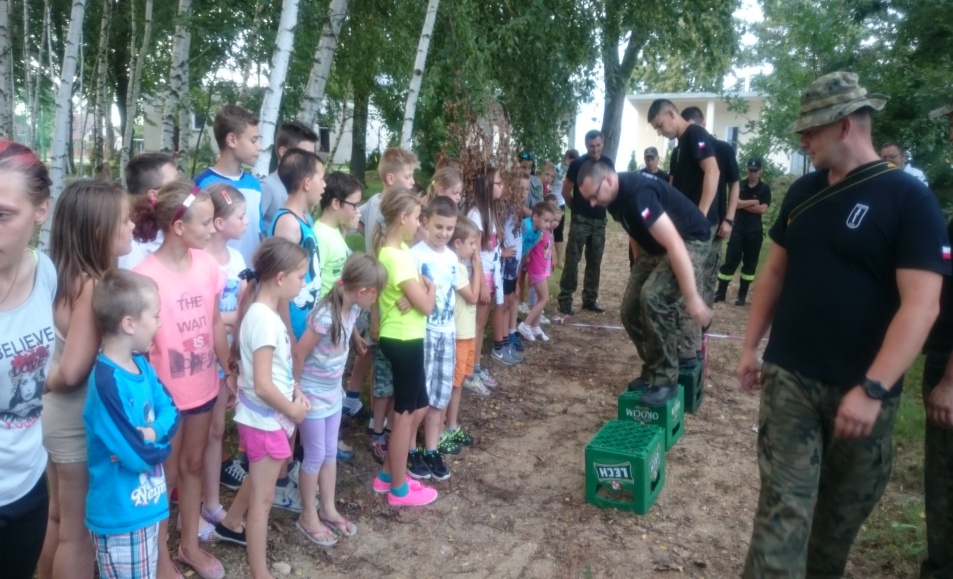 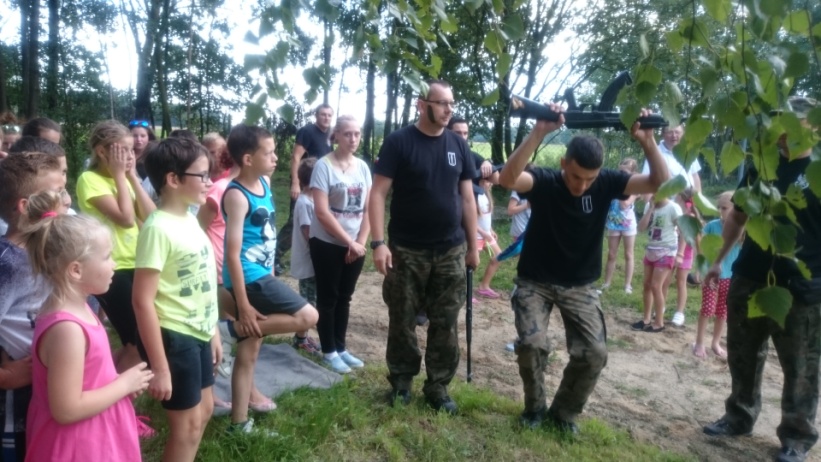 byliśmy dzielni  :)
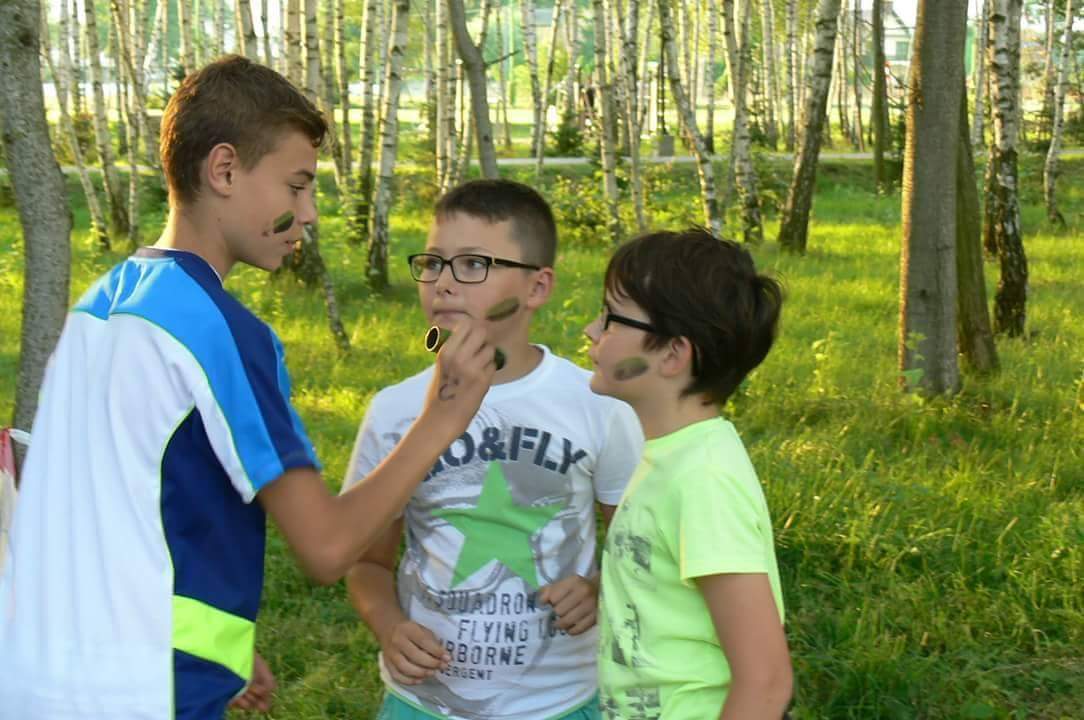 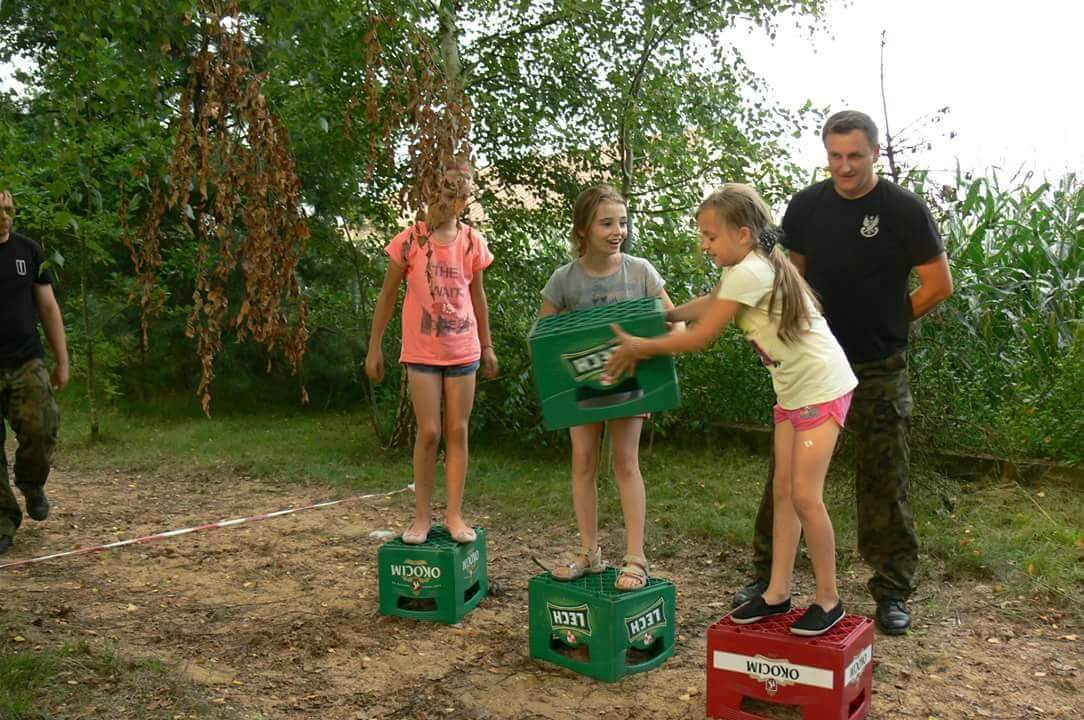 choć nie było łatwo…
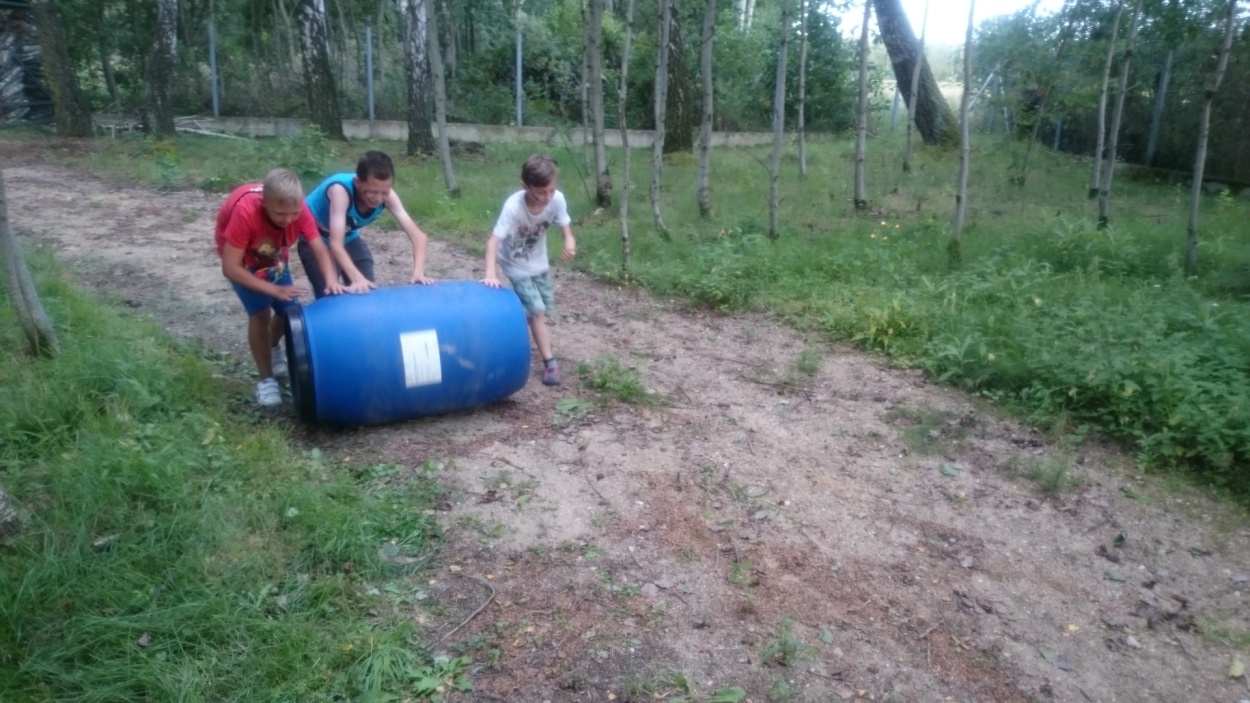 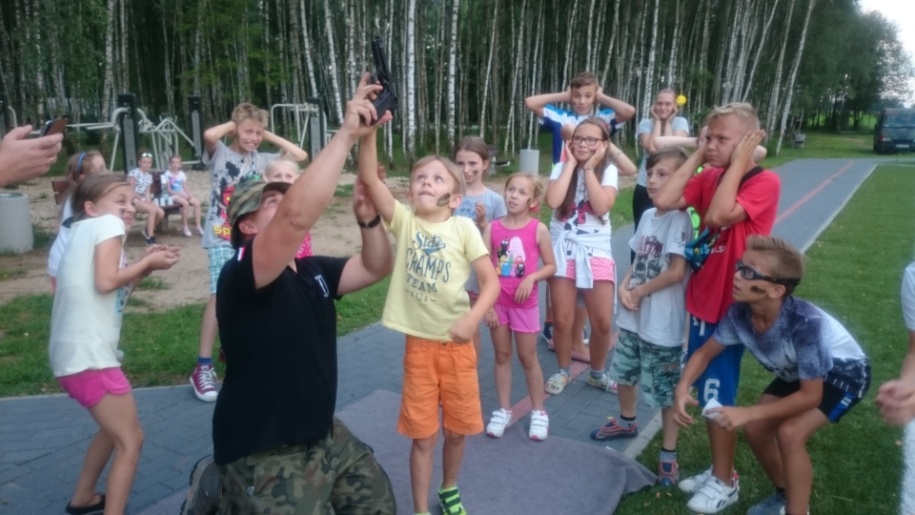 Nawet panie dały radę :)
W razie wypadku wiemy jak pomóc
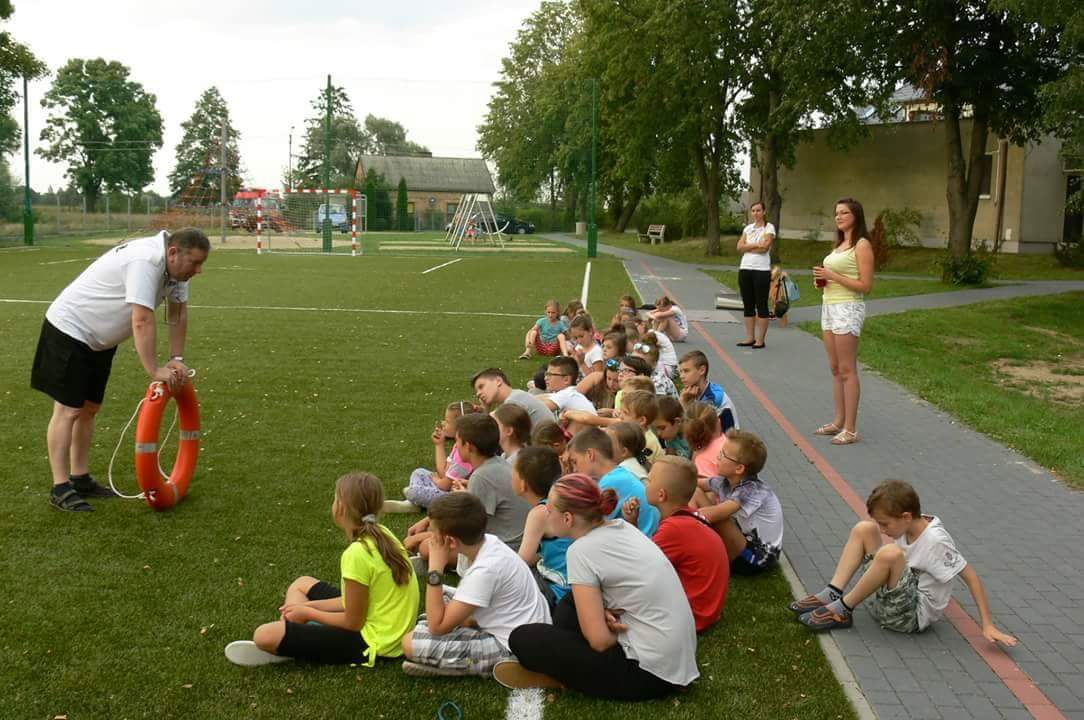 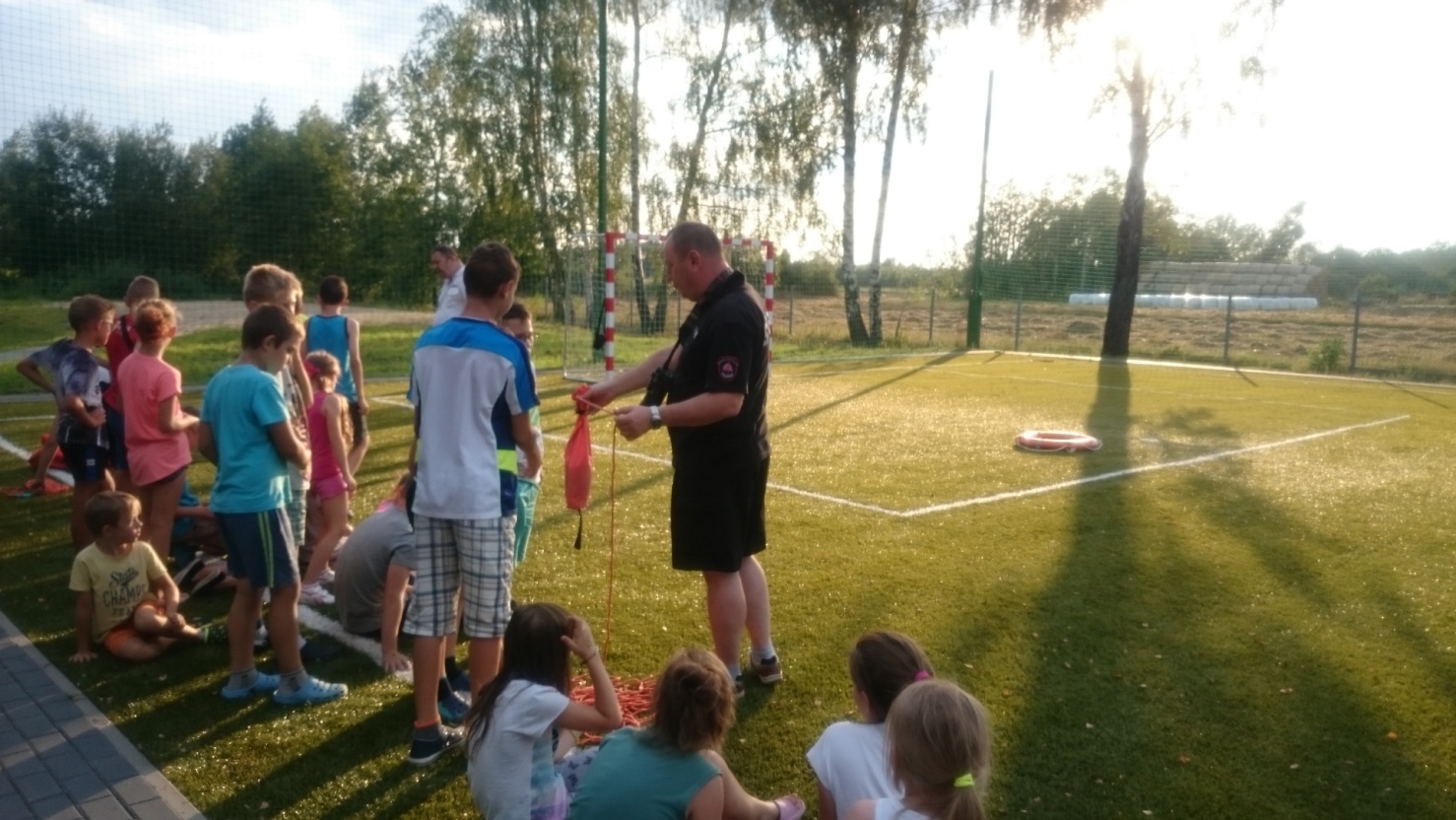 Po wielu wrażeniach, czas na relaks podczas kreatywnej twórczości
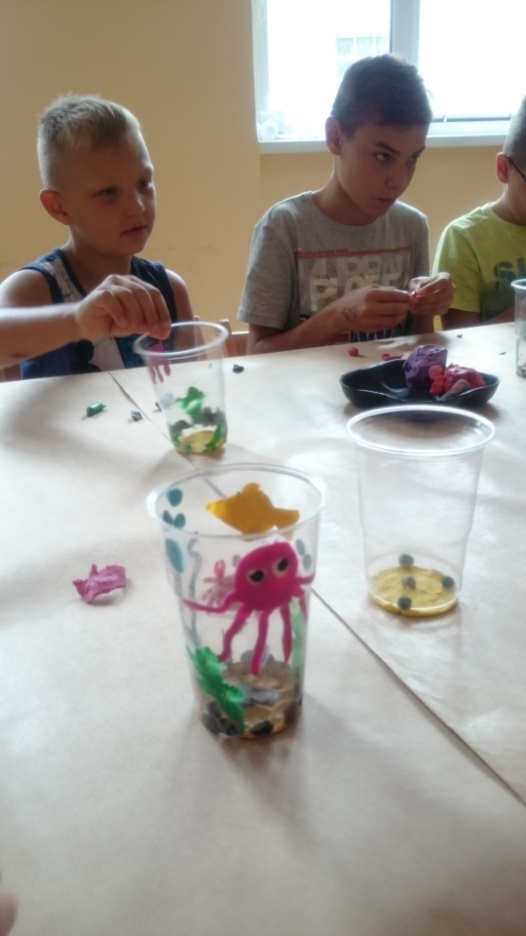 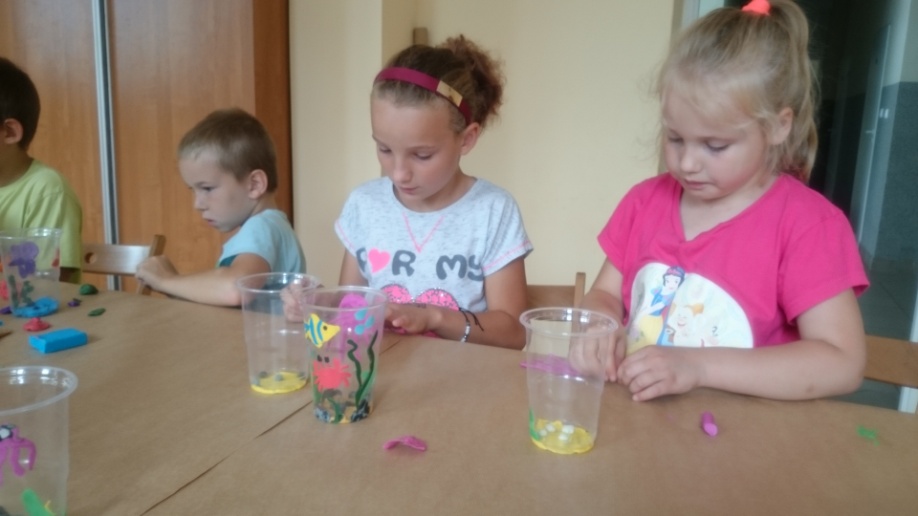 Dziękujemy
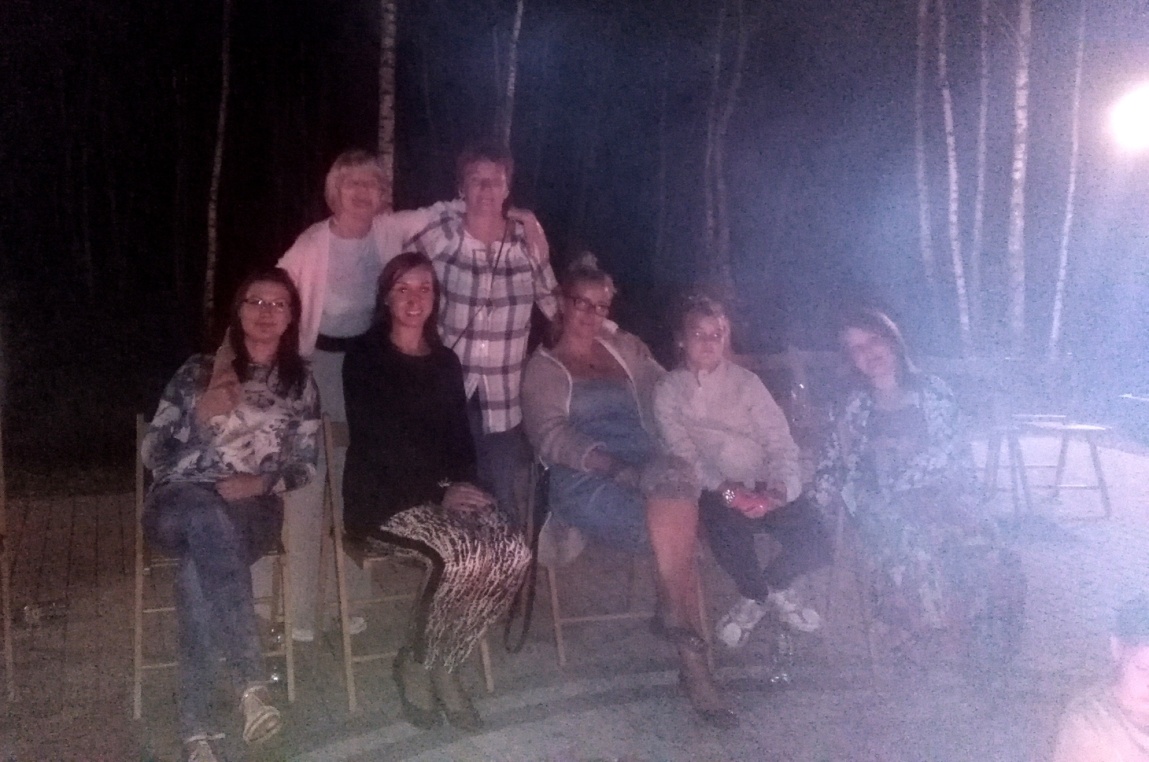 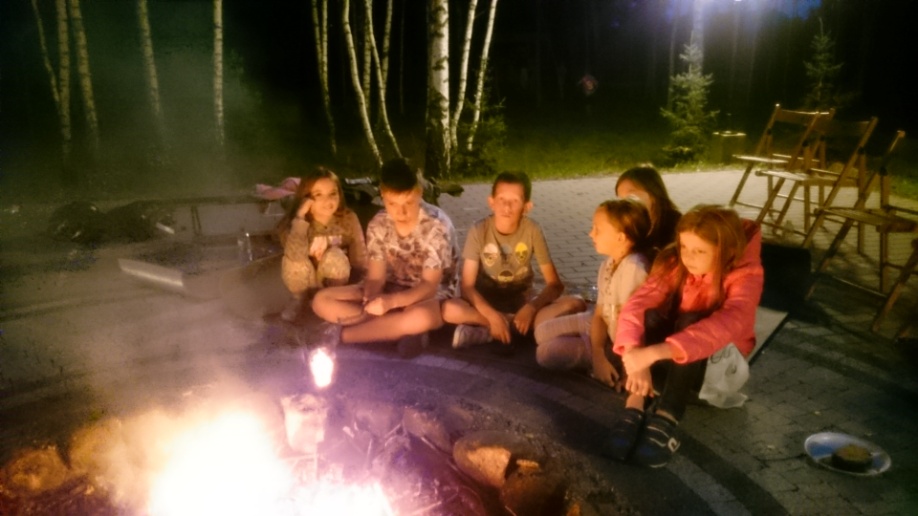